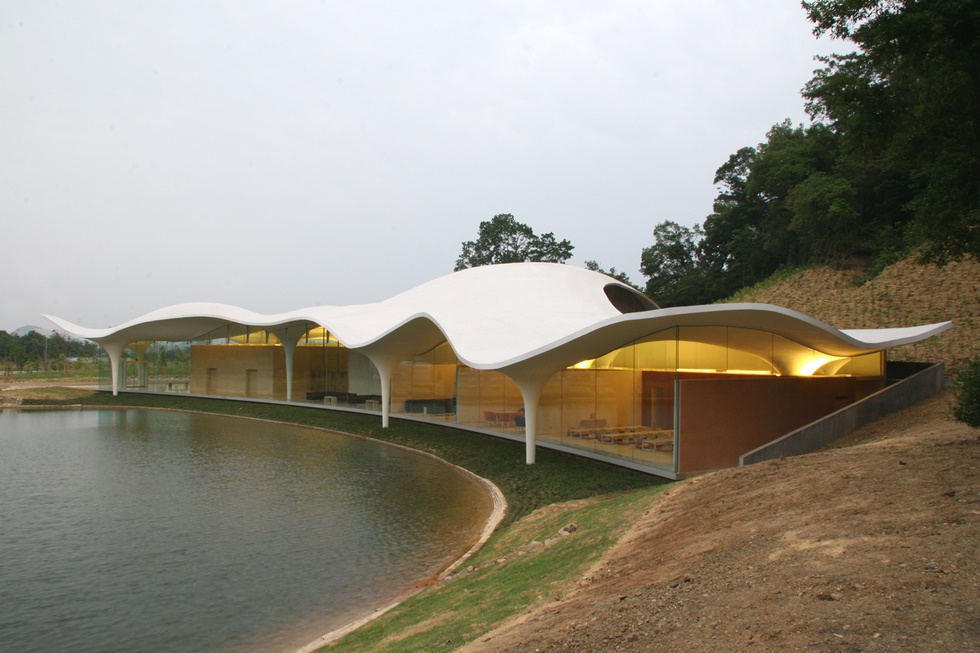 Derivative-free Methods for Structural Optimization
Guilherme Ilunga, António Leitão
INESC-ID/Instituto Superior Técnico, Universidade de Lisboa
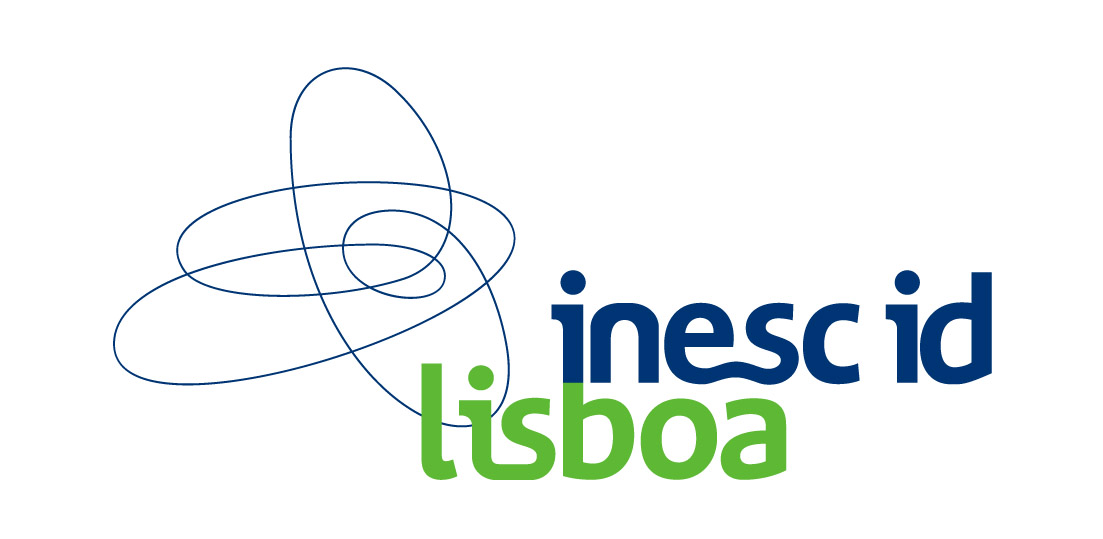 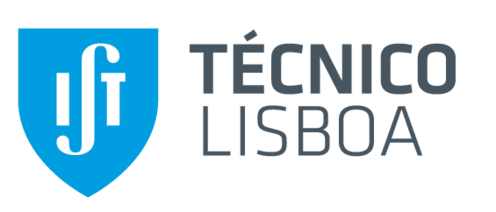 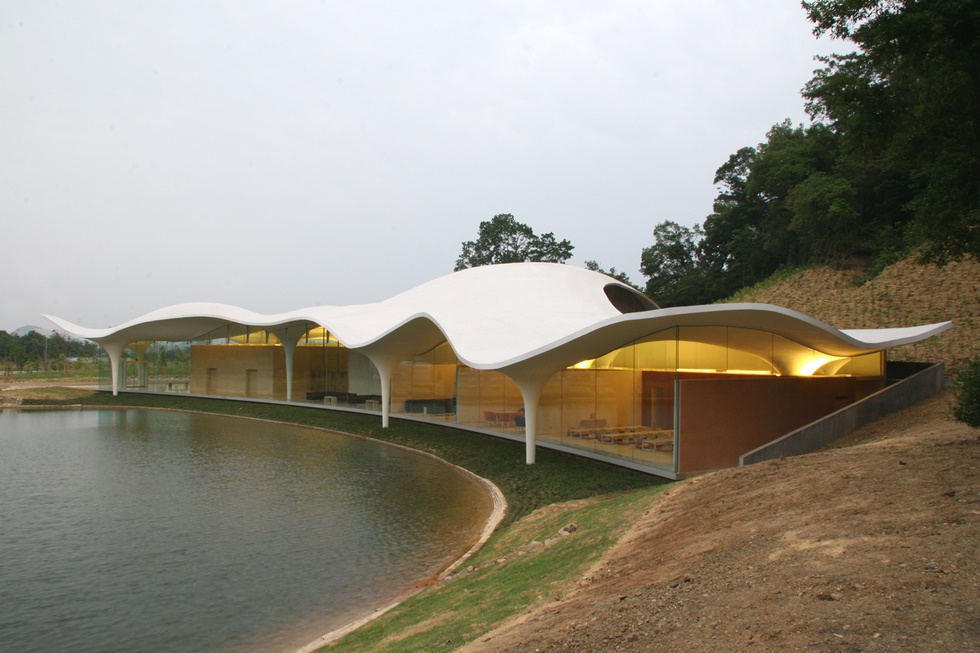 Algorithmsfor Structural Optimization
Guilherme Ilunga, António Leitão
INESC-ID/Instituto Superior Técnico, Universidade de Lisboa
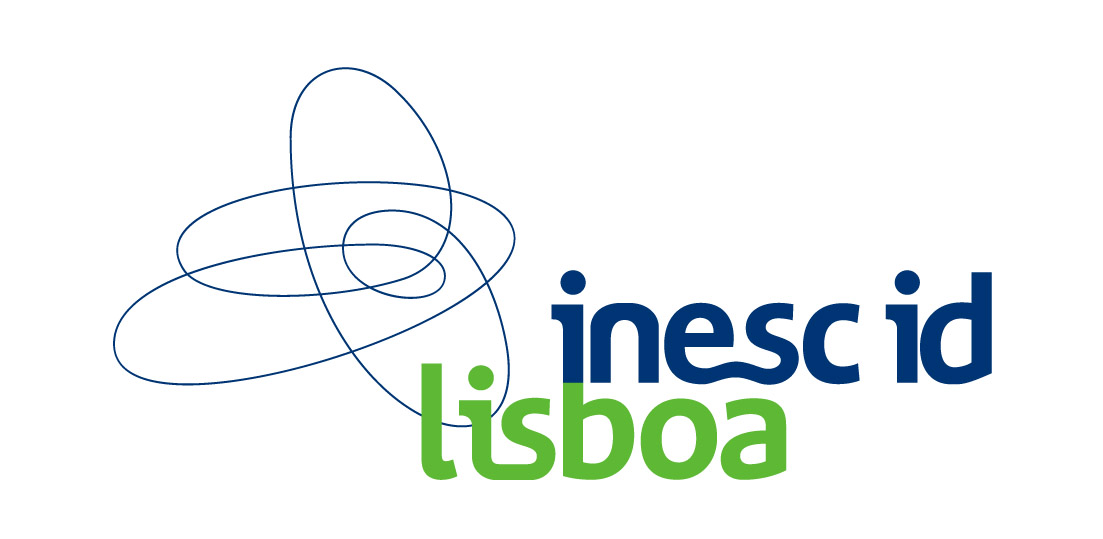 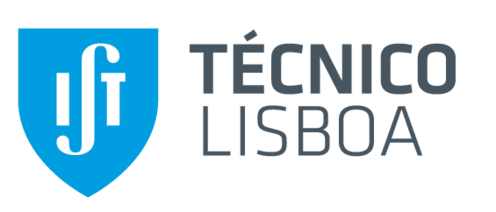 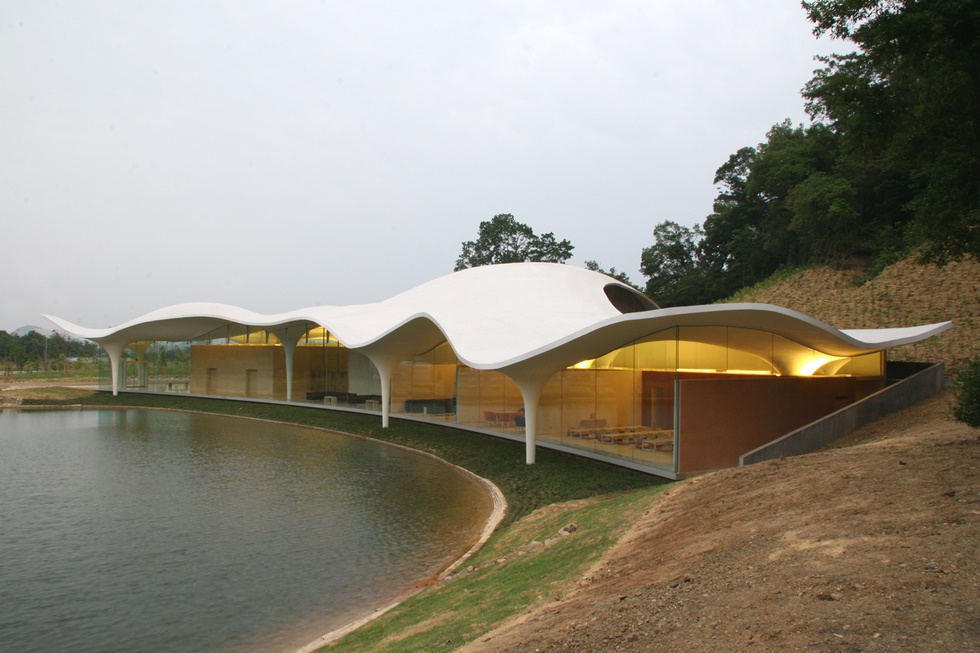 What is Optimization?
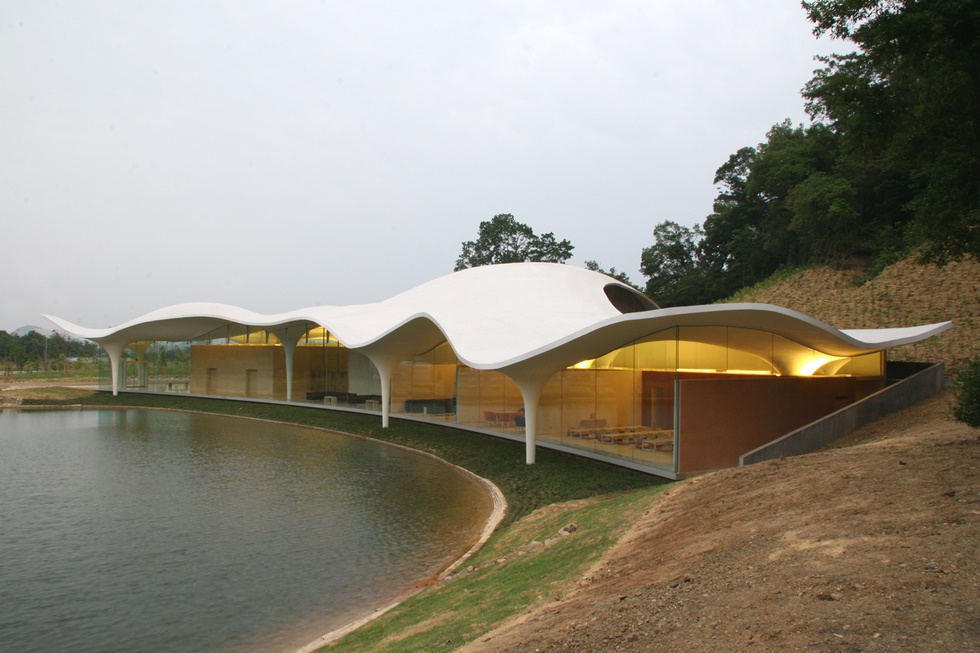 What is Optimization?
Finding the parameters which give the best value of a given metric
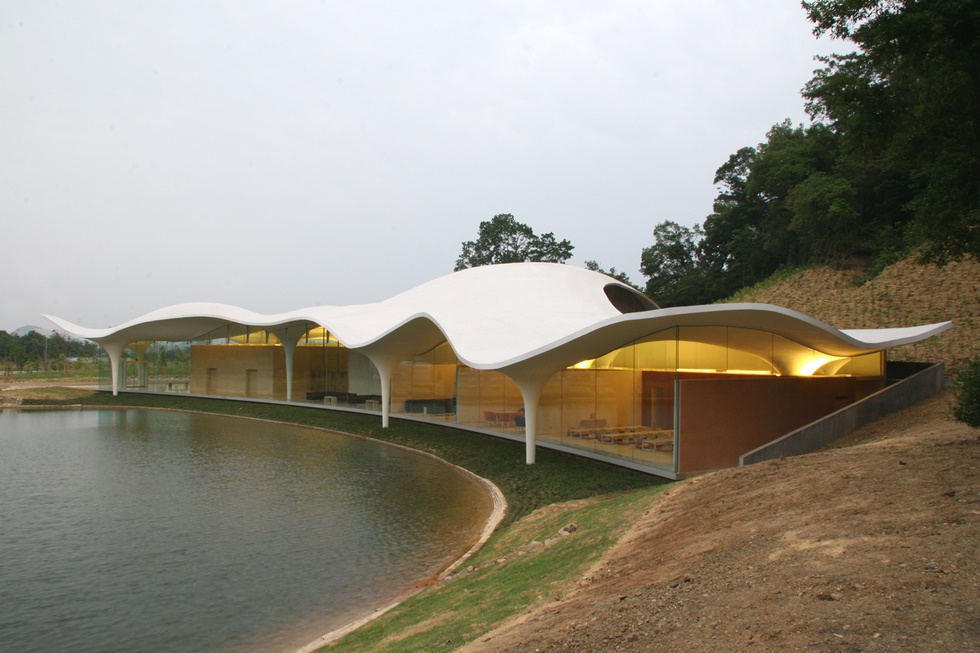 What is Optimization?
Finding the parameters which give the best value of a given metric
Example:
Parameters: position and height of each pillar
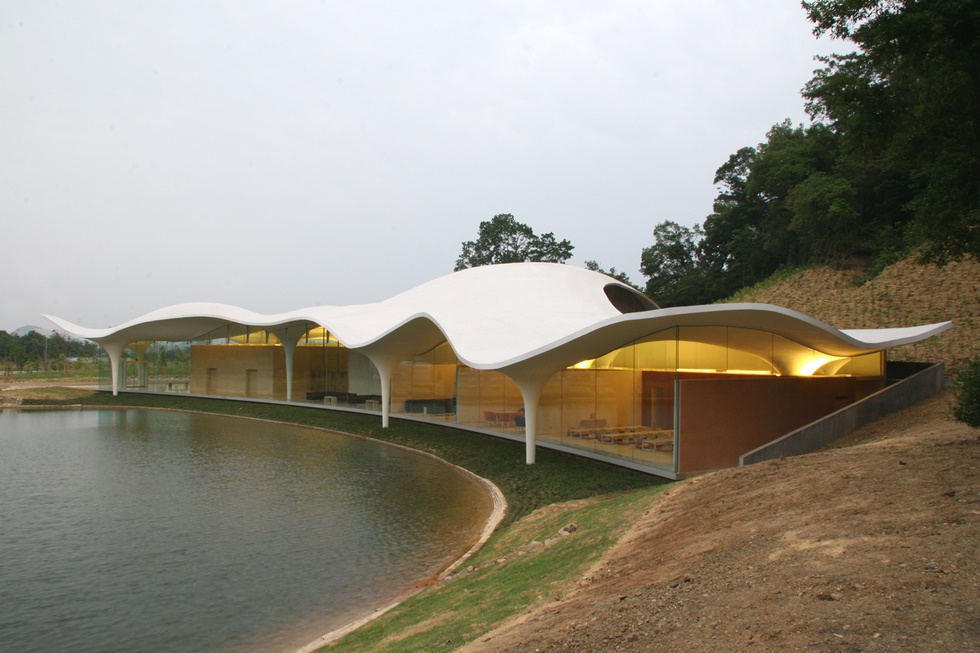 What is Optimization?
Finding the parameters which give the best value of a given metric
Example:
Parameters: position and height of each pillar
Metric: maximum displacement of the roof
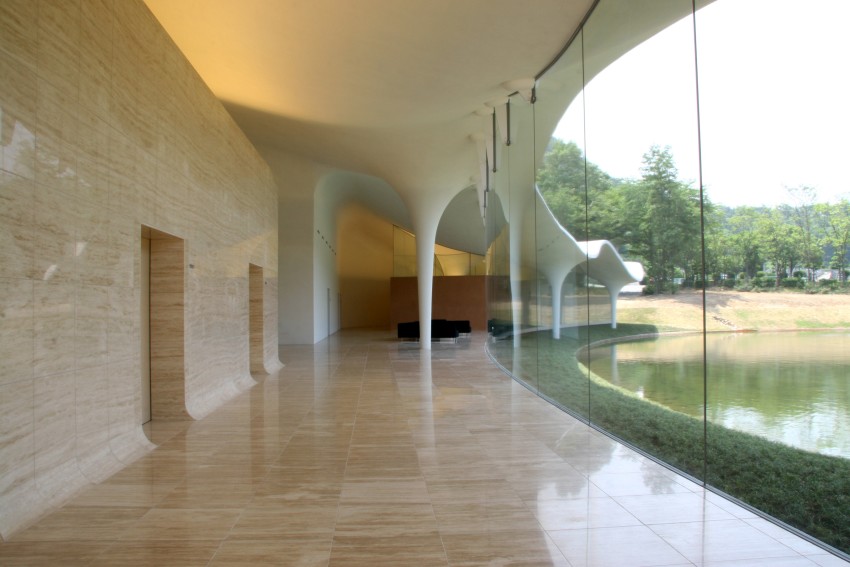 Why do we want optimization?
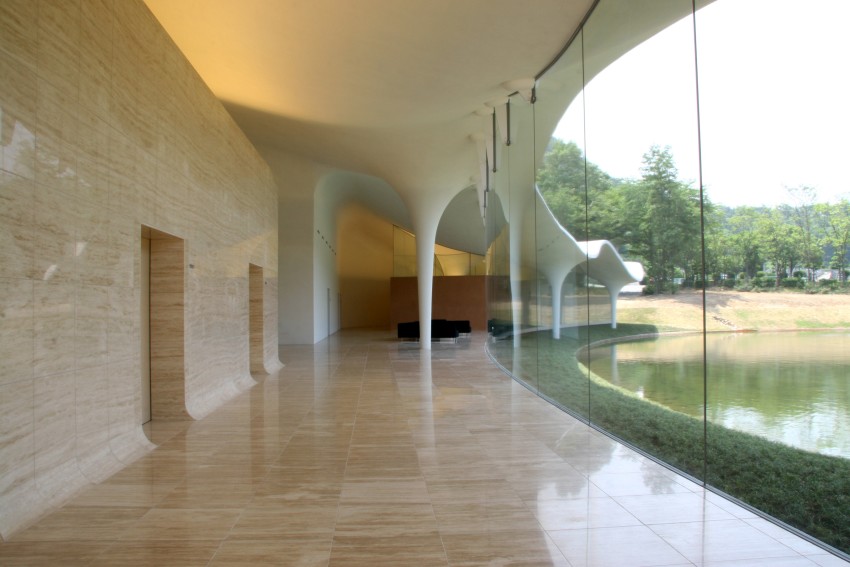 Why do we want optimization?
It can help with building code restrictions
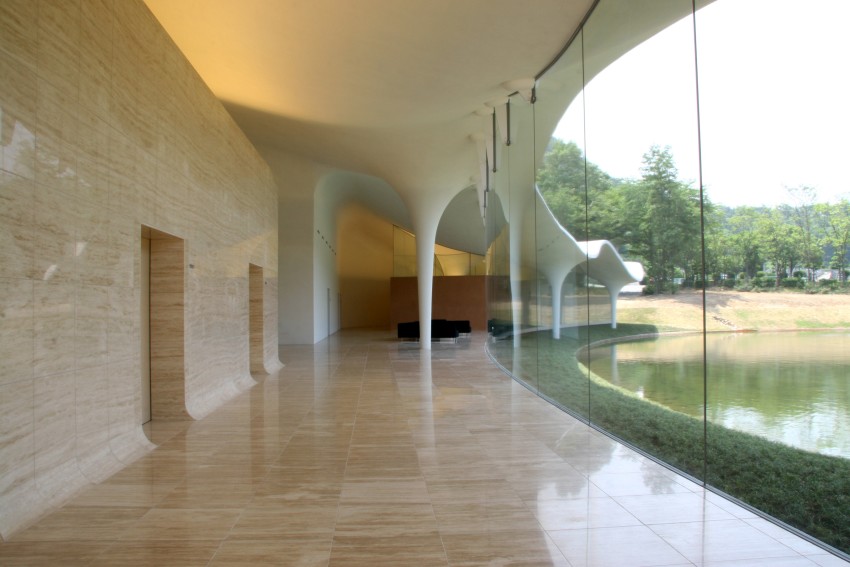 Why do we want optimization?
It can help with building code restrictions
It can help reduce costs
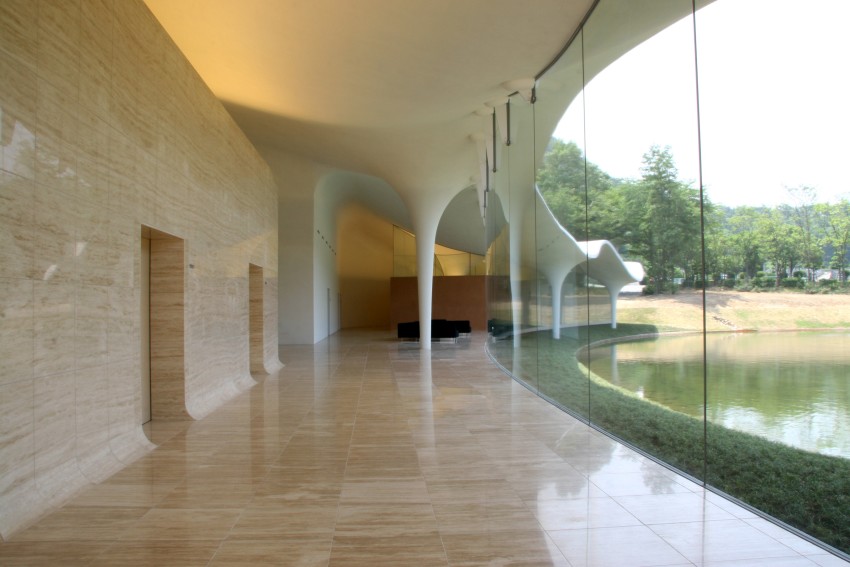 Why do we want optimization?
It can help with building code restrictions
It can help reduce costs
It can help the creative stage
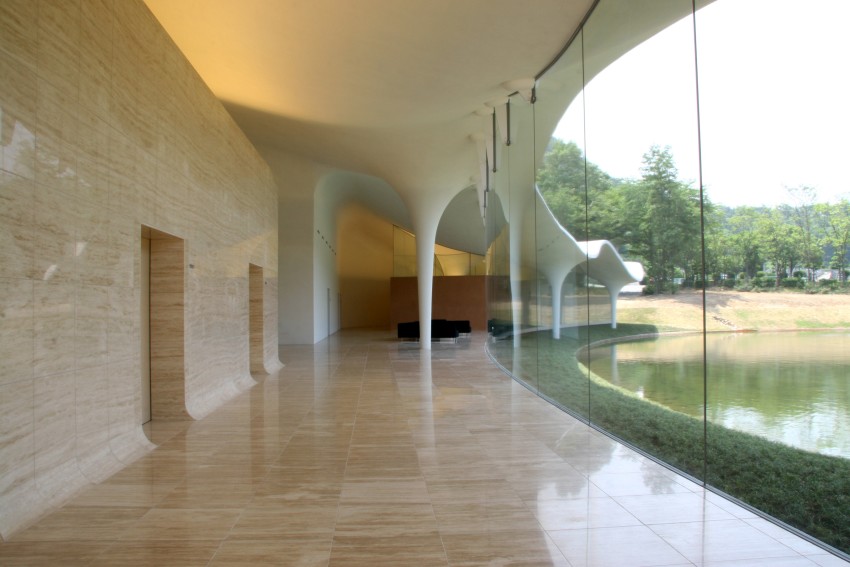 Why do we want optimization?
It can help with building code restrictions
It can help reduce costs
It can help the creative stage
This process can be automated
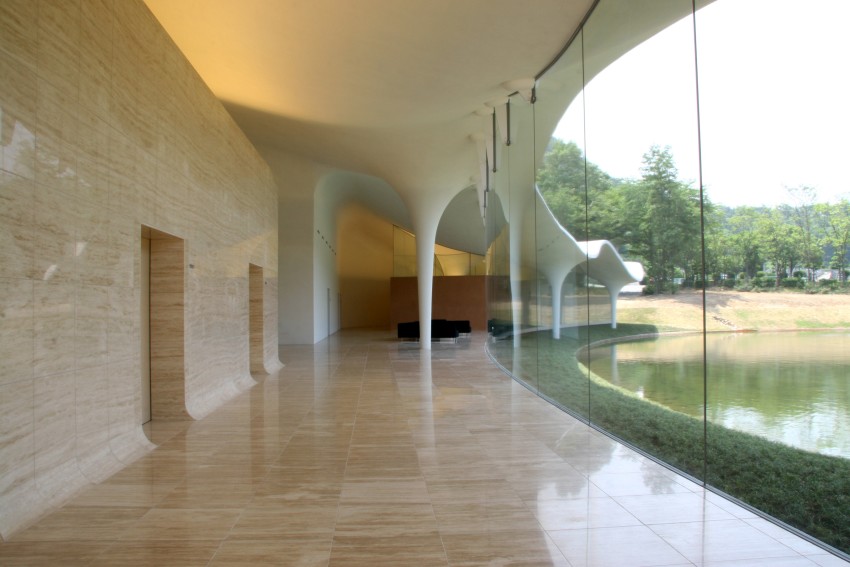 Why do we want optimization?
It can help with building code restrictions
It can help reduce costs
It can help the creative stage
This process can be automated
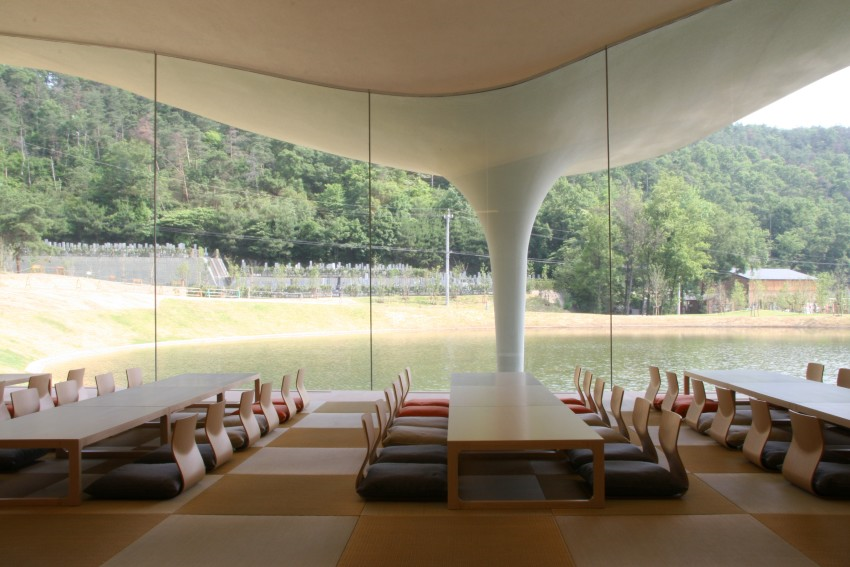 How can it be done?
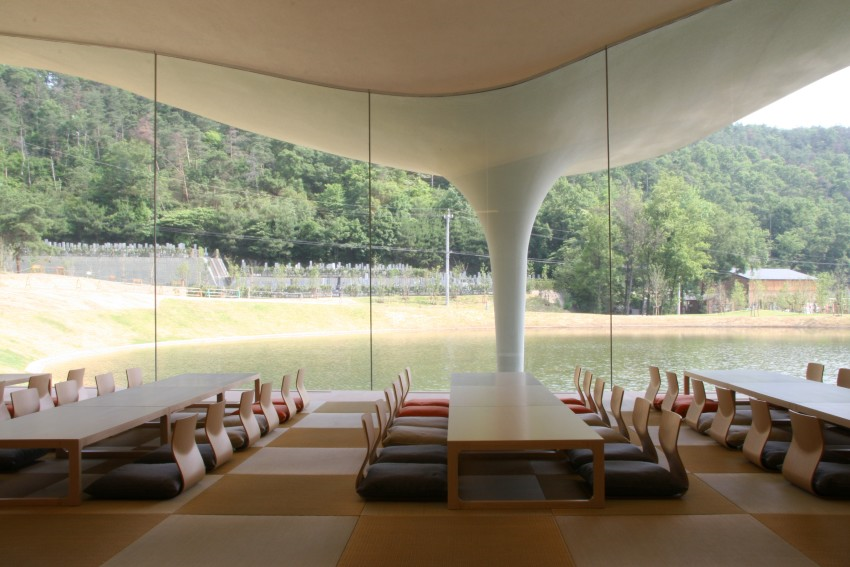 How can it be done?
Algorithmic Design
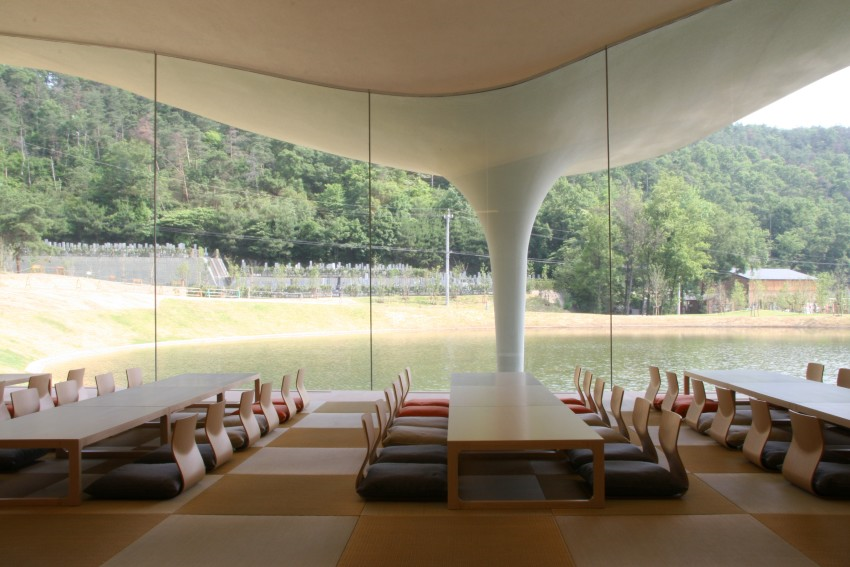 How can it be done?
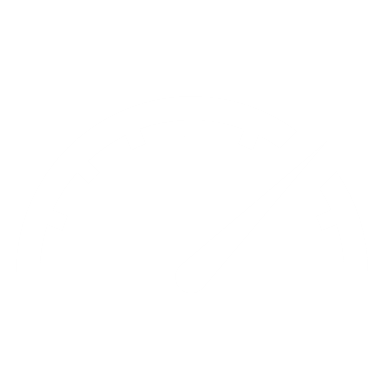 Algorithmic Design
Analysis
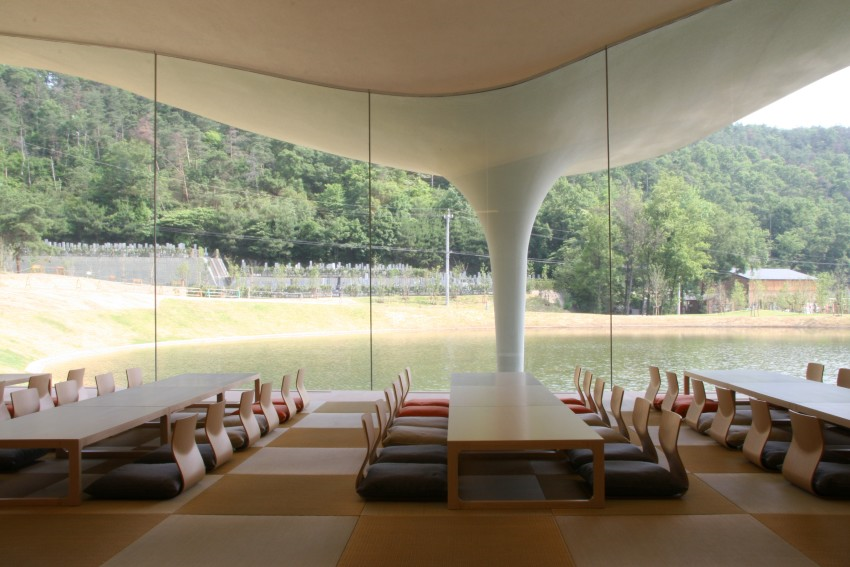 How can it be done?
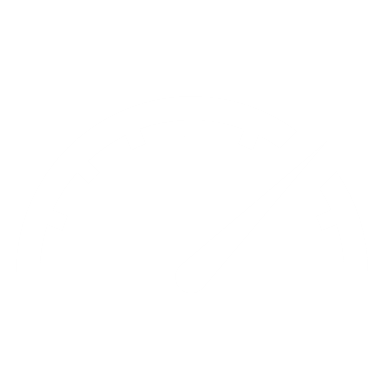 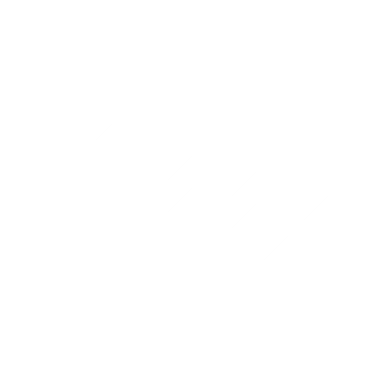 Algorithmic Design
Analysis
Optimization
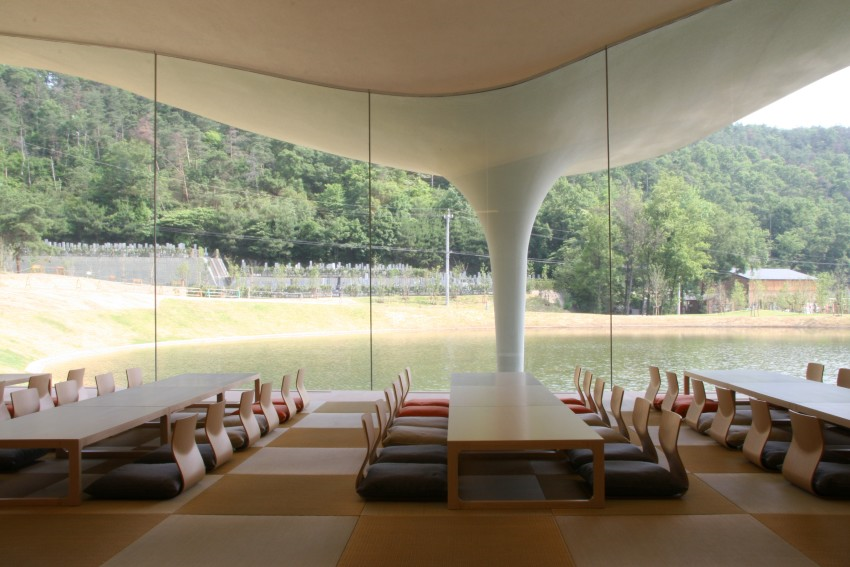 How can it be done?
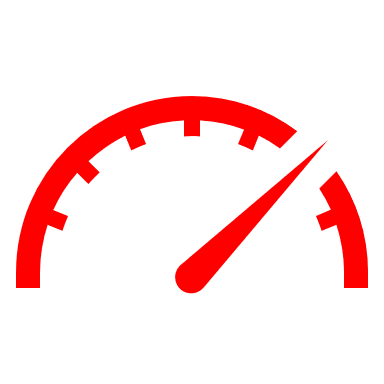 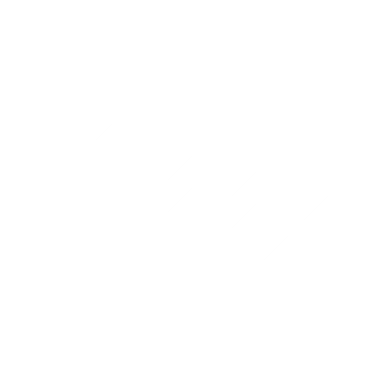 Algorithmic Design
Analysis
Optimization
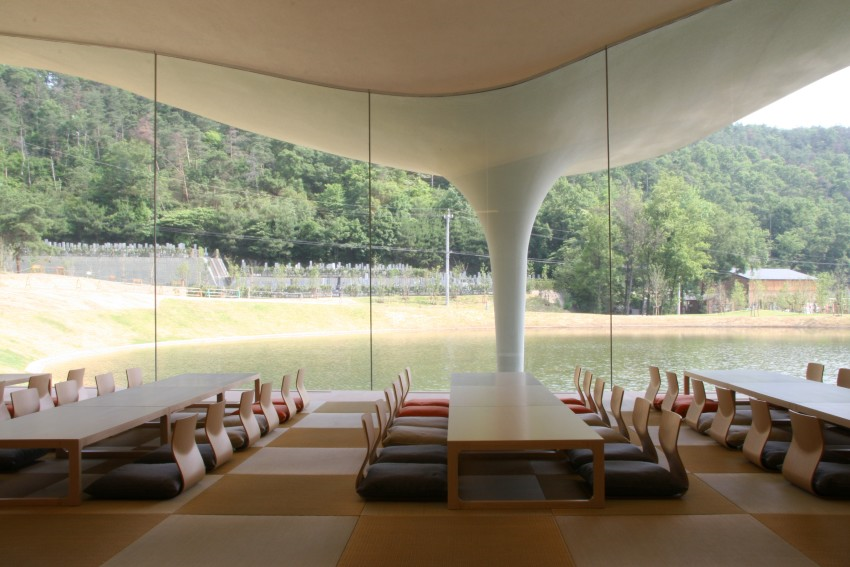 How can it be done?
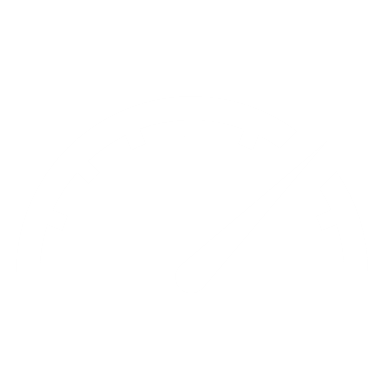 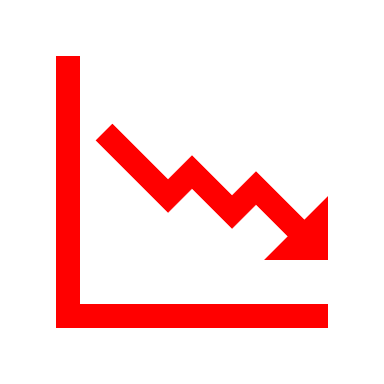 Algorithmic Design
Analysis
Optimization
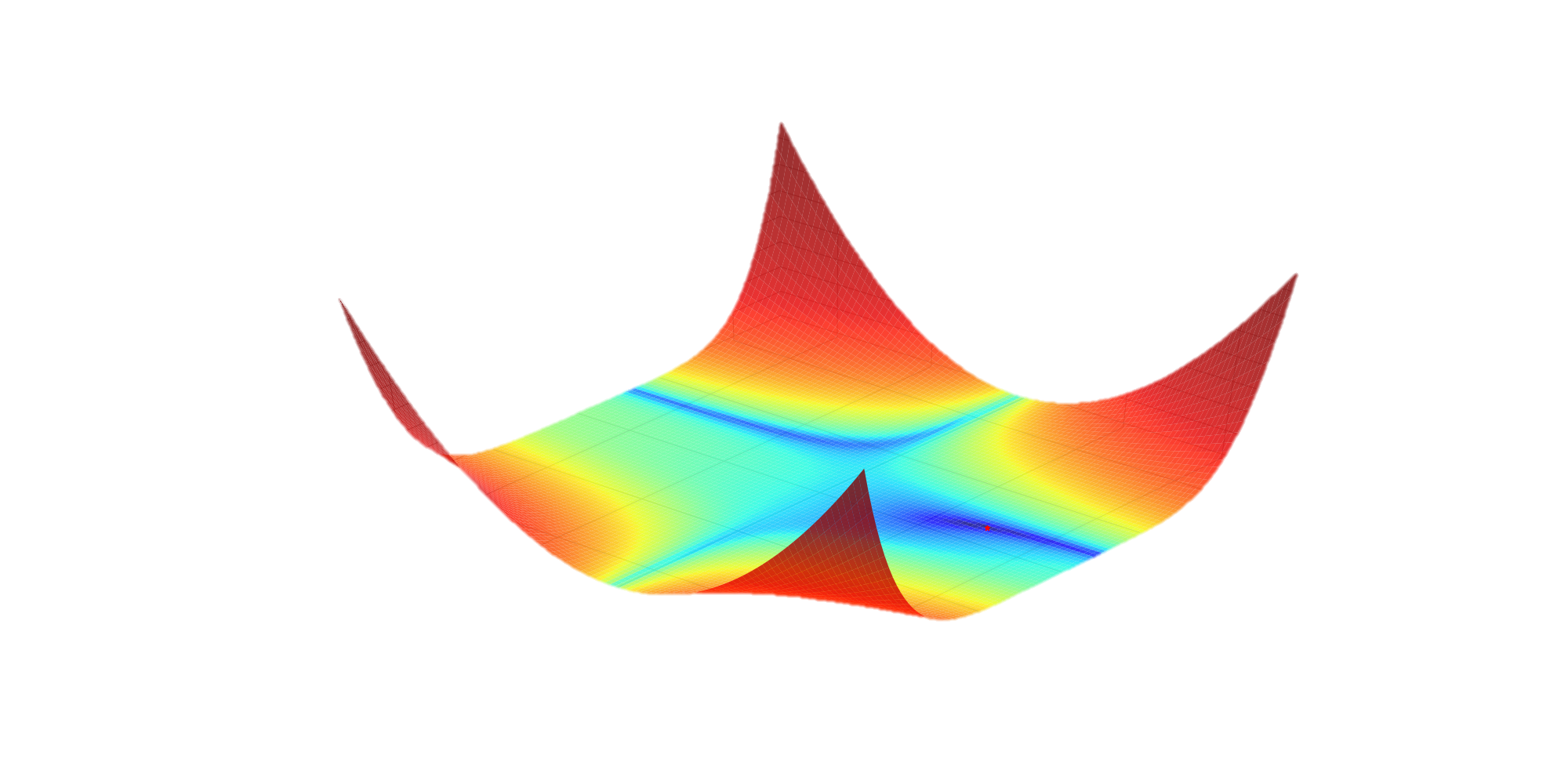 Optimization Algorithms
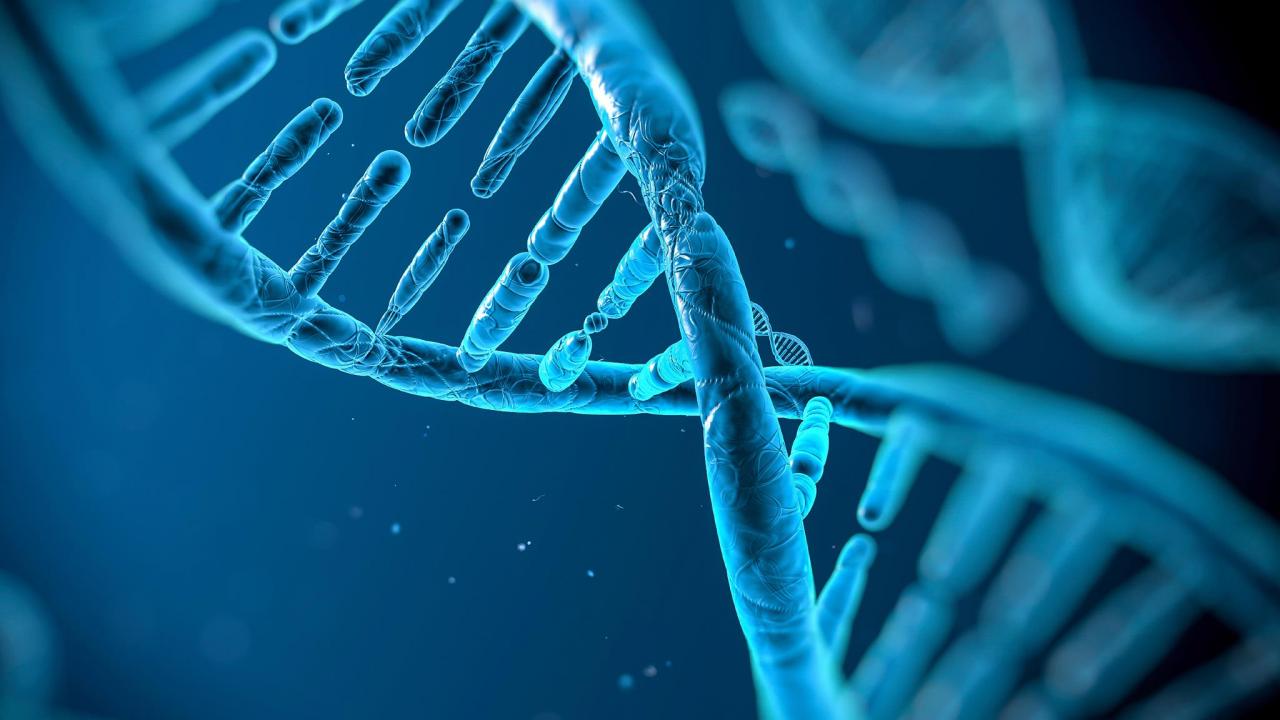 The Genetic Algorithm
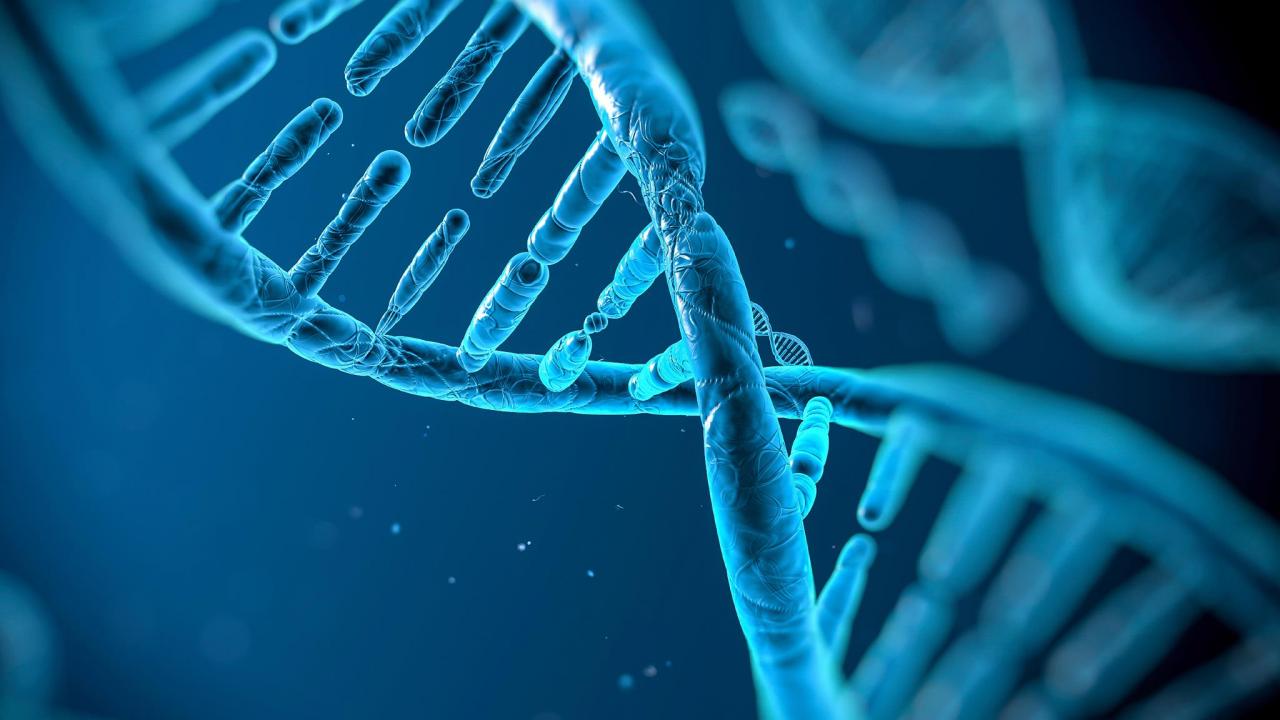 The Genetic Algorithm
Create Population
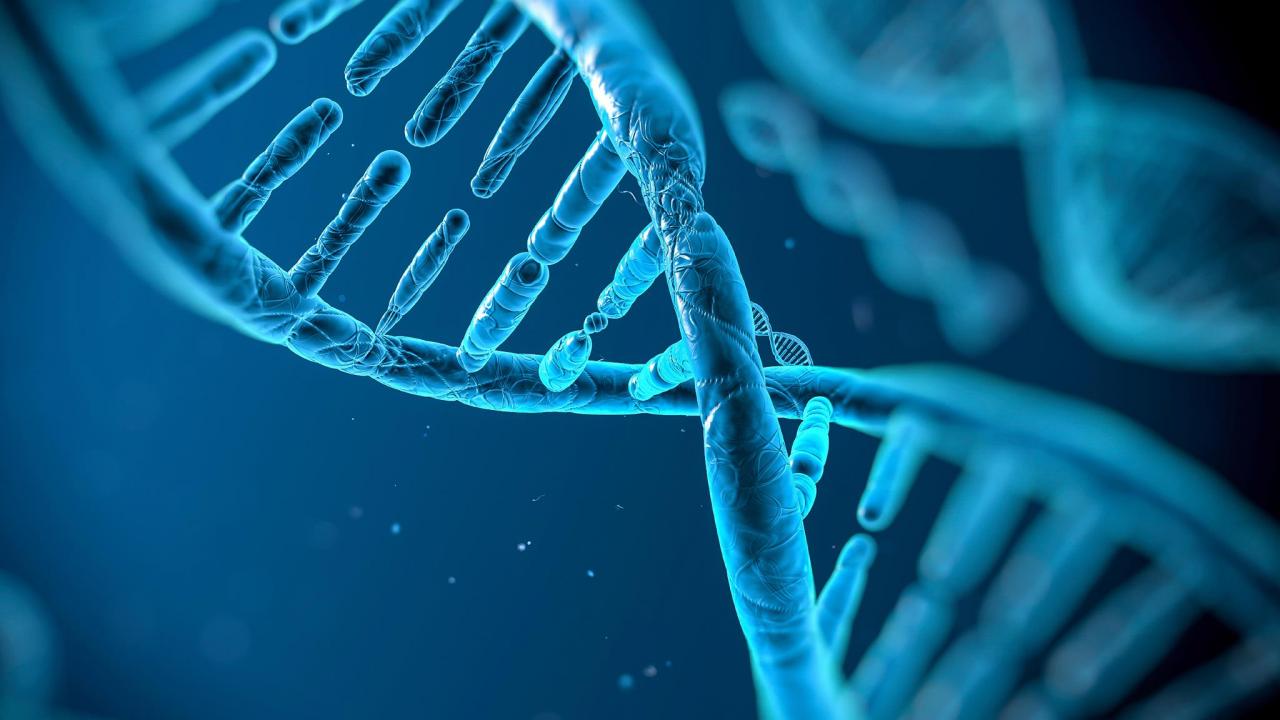 The Genetic Algorithm
Evaluate Population
Create Population
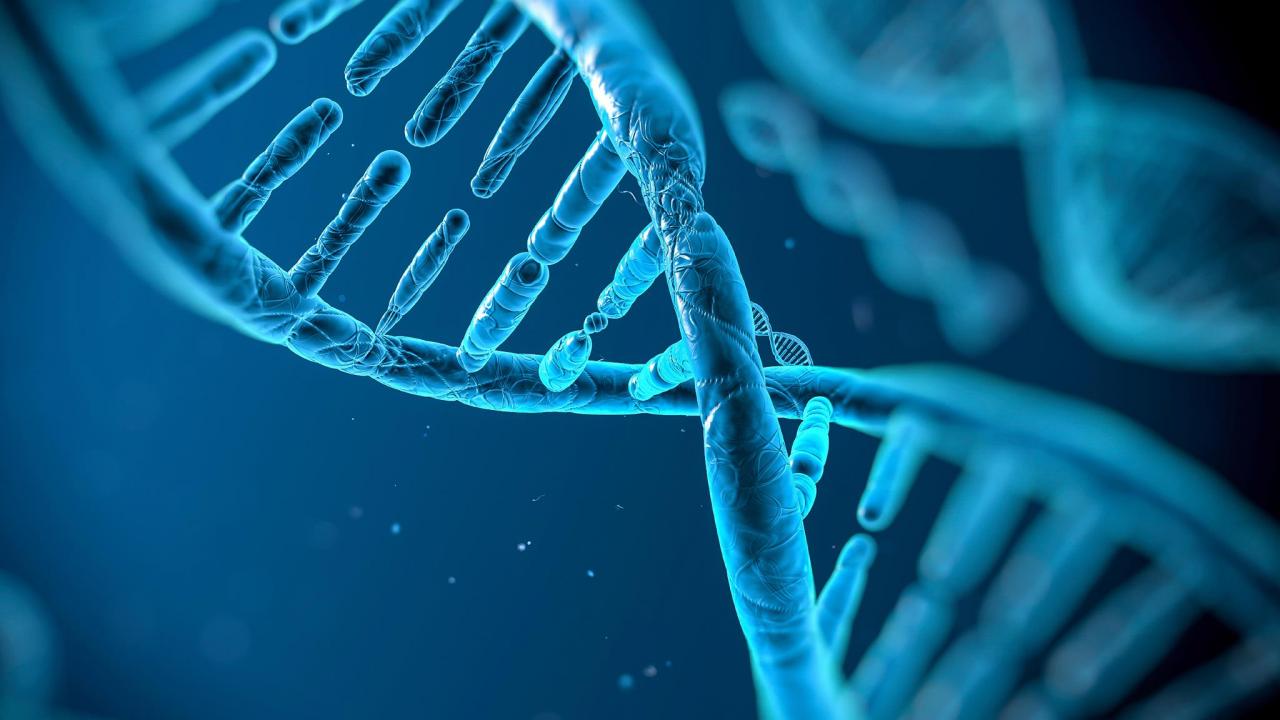 The Genetic Algorithm
Evaluate Population
Select Parents
Create Population
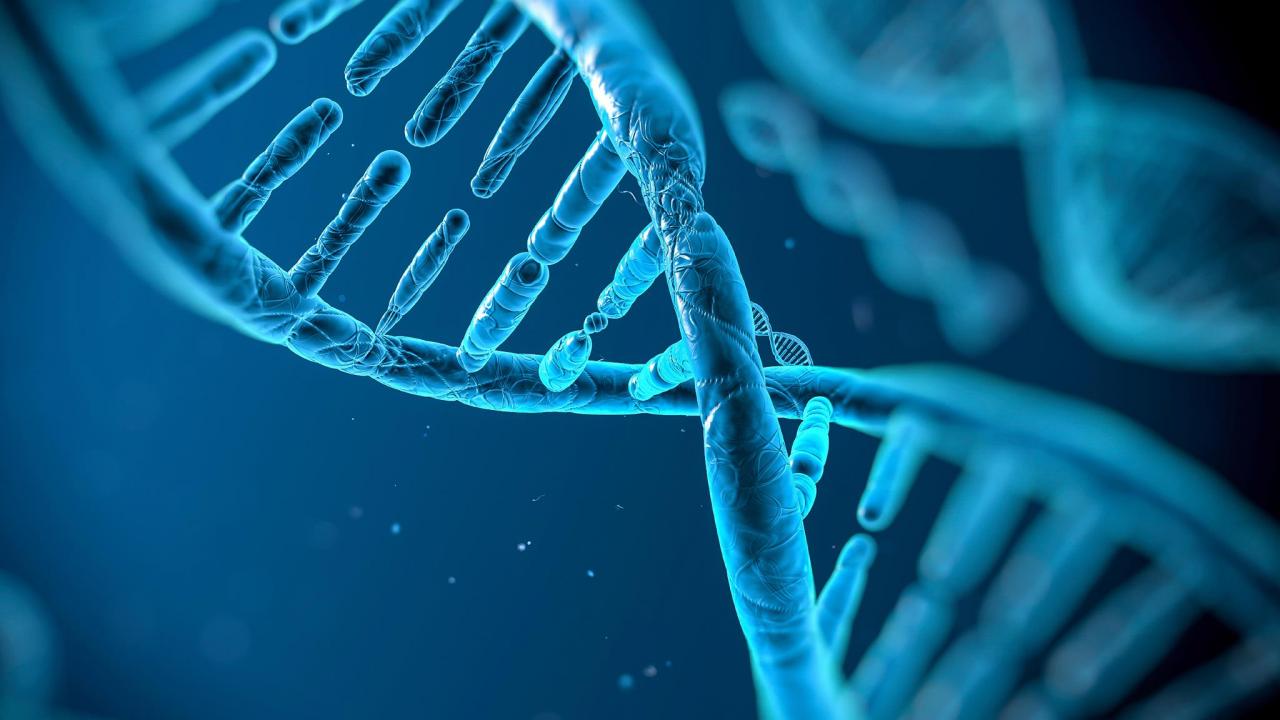 The Genetic Algorithm
Evaluate Population
Select Parents
Create Children
Create Population
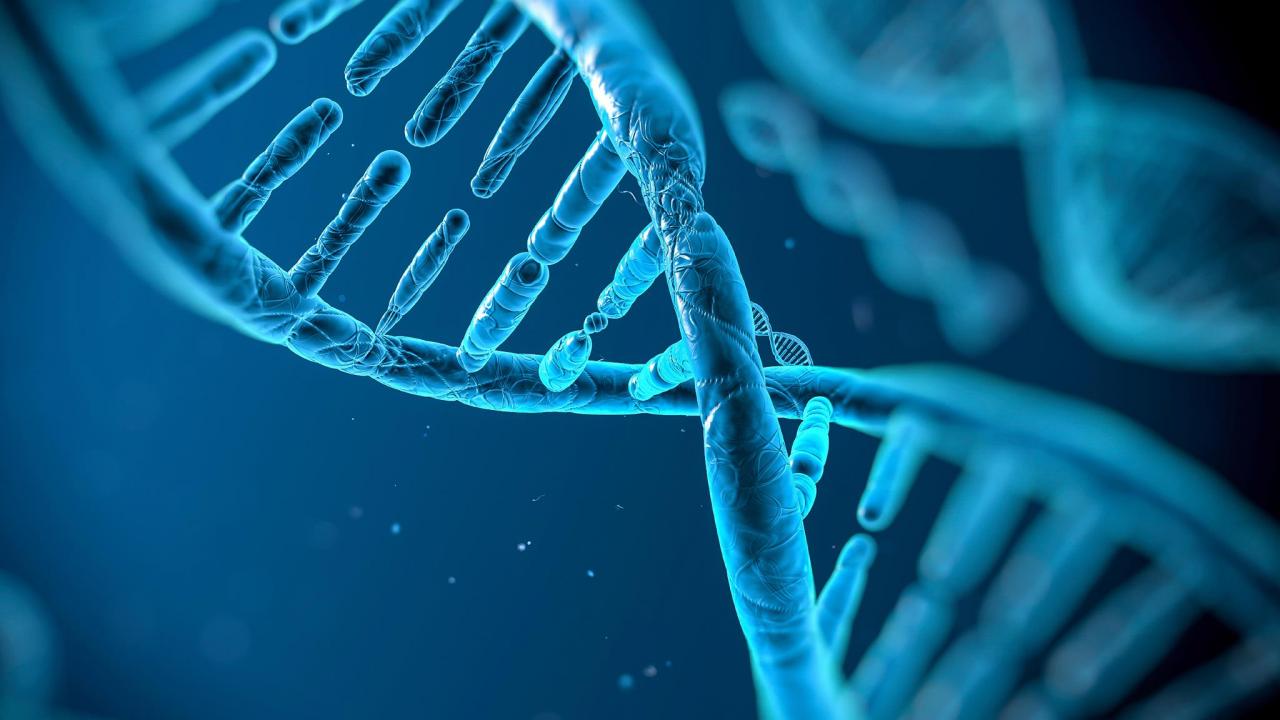 The Genetic Algorithm
Evaluate Population
Select Parents
Create Children
Mutate Population
Create Population
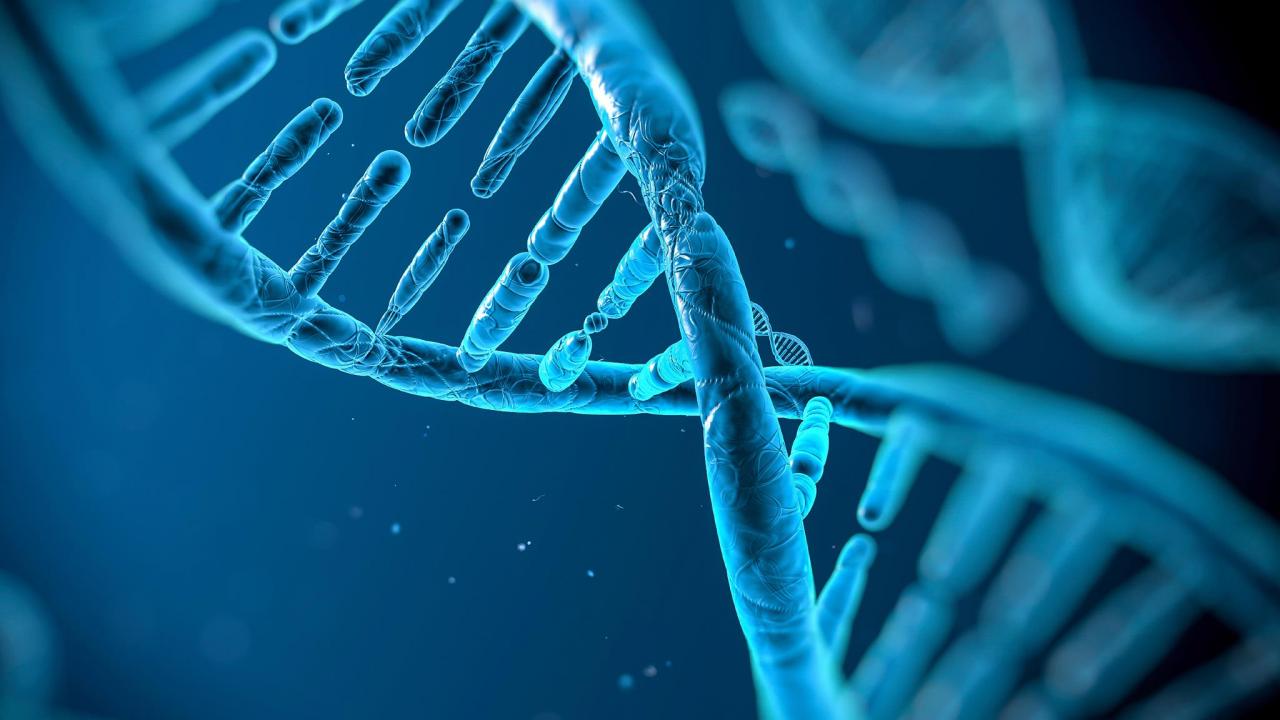 The Genetic Algorithm
Evaluate Population
Select Parents
Create Children
Mutate Population
Create Population
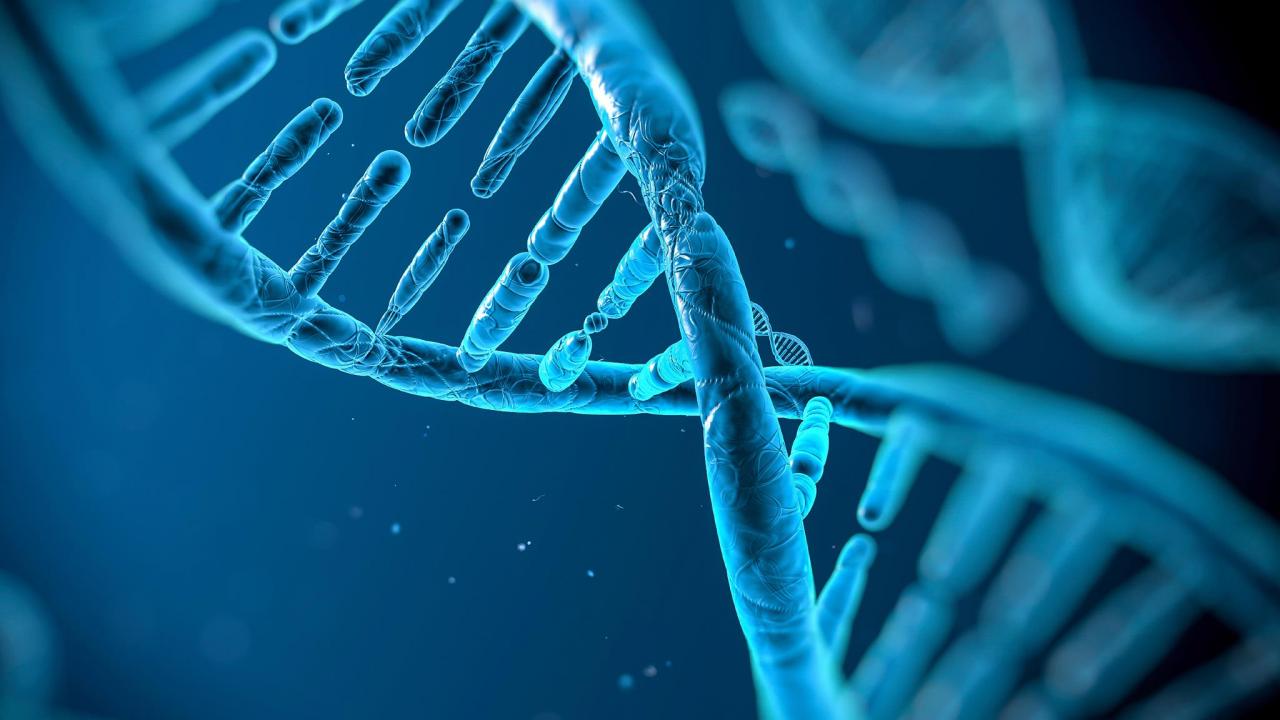 The Genetic Algorithm
Evaluate Population
Select Parents
Create Children
Mutate Population
Create Population
Size? Random? Gaussian? Uniform?
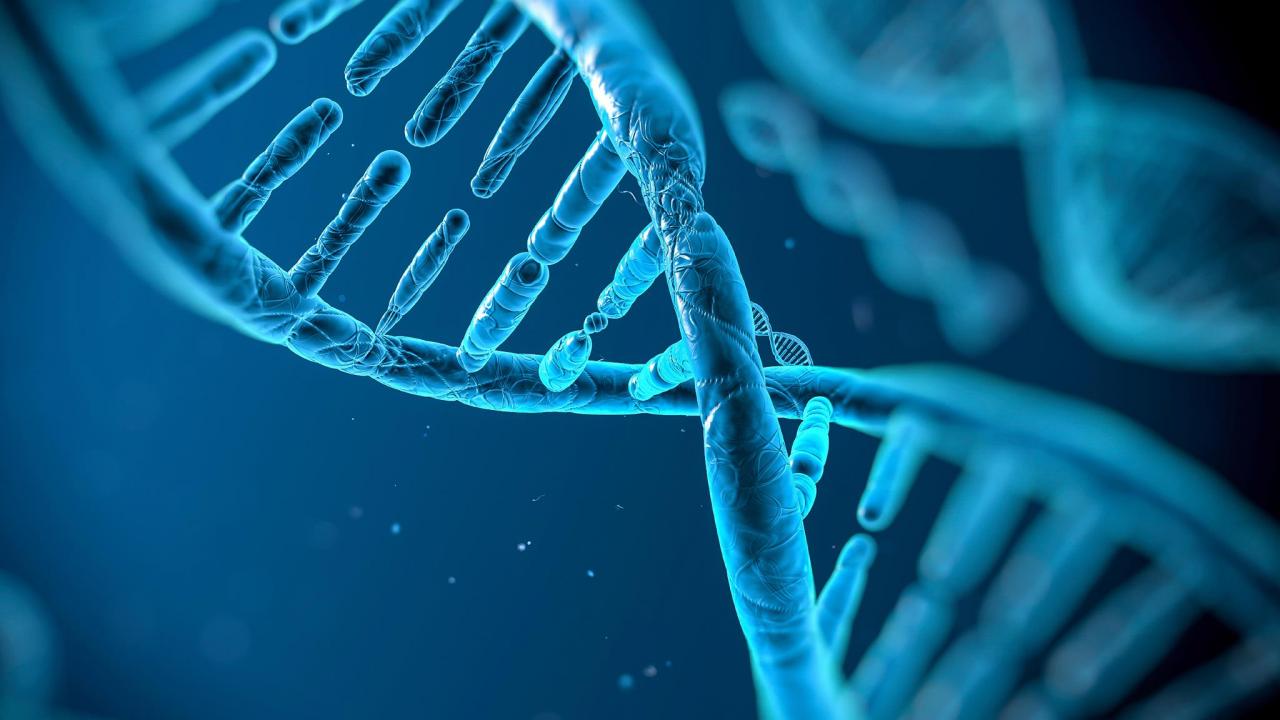 The Genetic Algorithm
Evaluate Population
Select Parents
Create Children
Mutate Population
Create Population
Probability? Random? Best? Tournament?
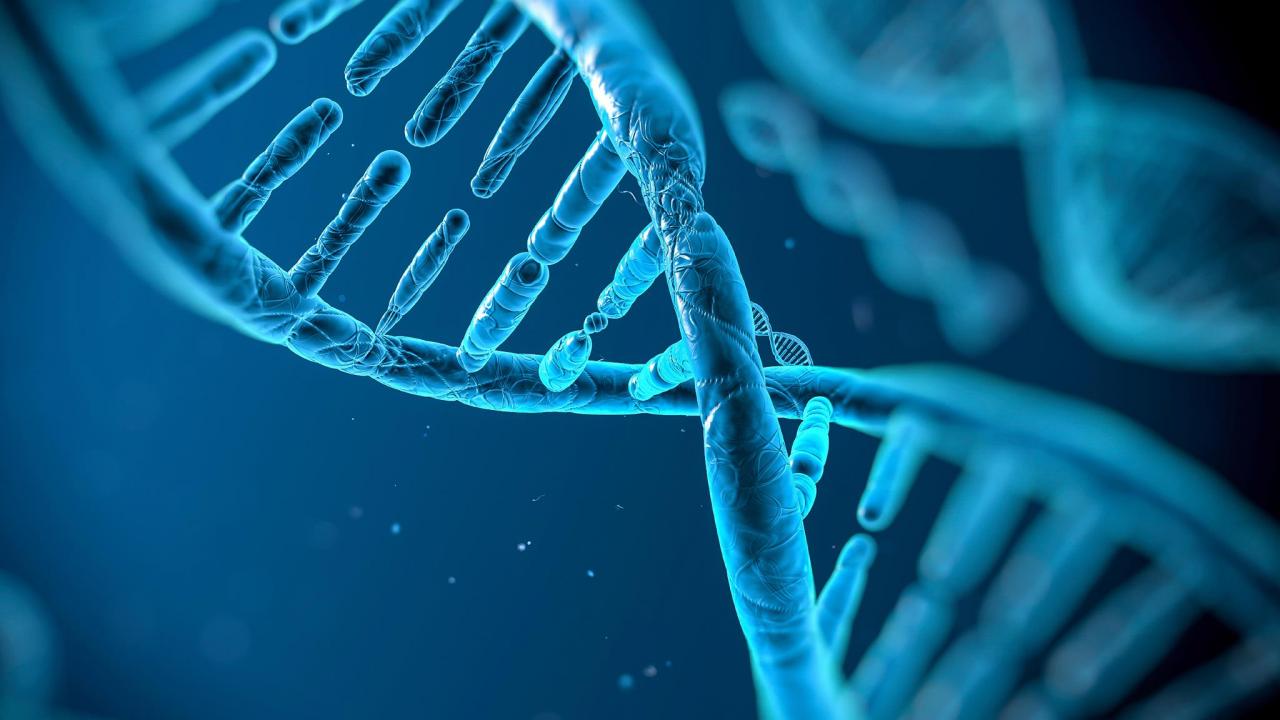 The Genetic Algorithm
Evaluate Population
Select Parents
Create Children
Mutate Population
Create Population
Probability? One Point? Two Point? Uniform?
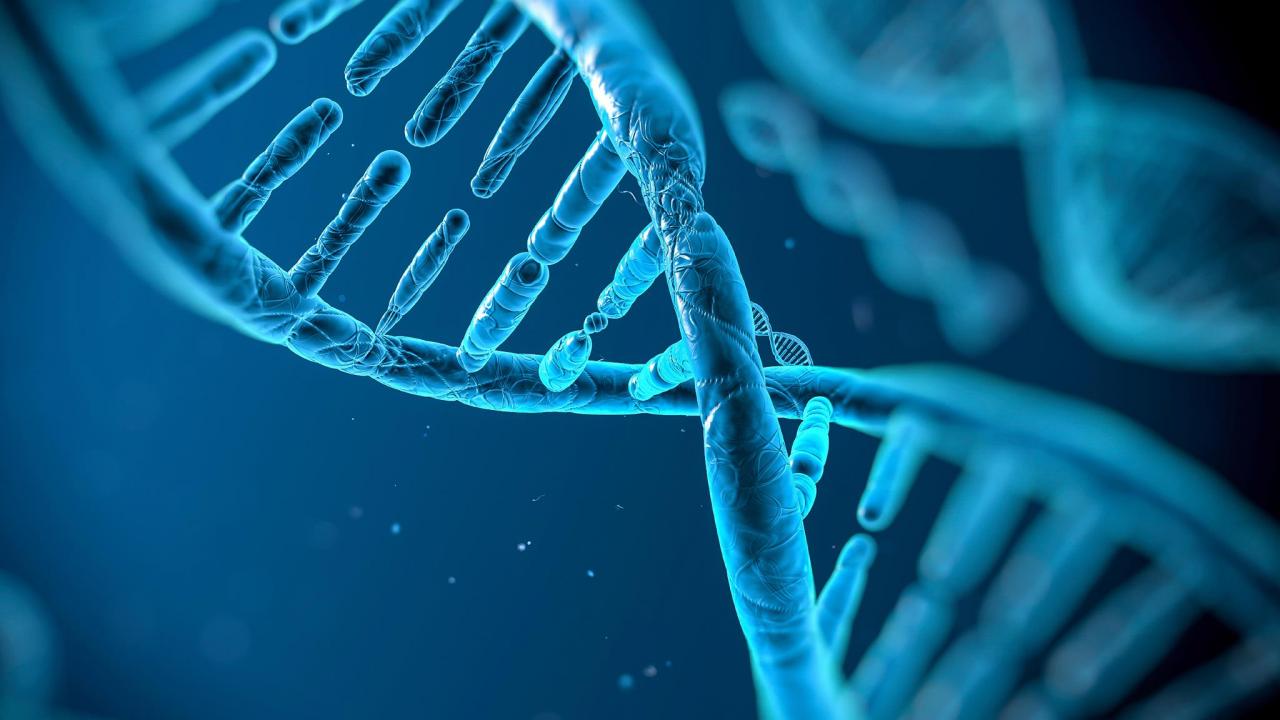 The Genetic Algorithm
Evaluate Population
Select Parents
Create Children
Mutate Population
Create Population
Probability? Shuffle? Gaussian? Uniform?
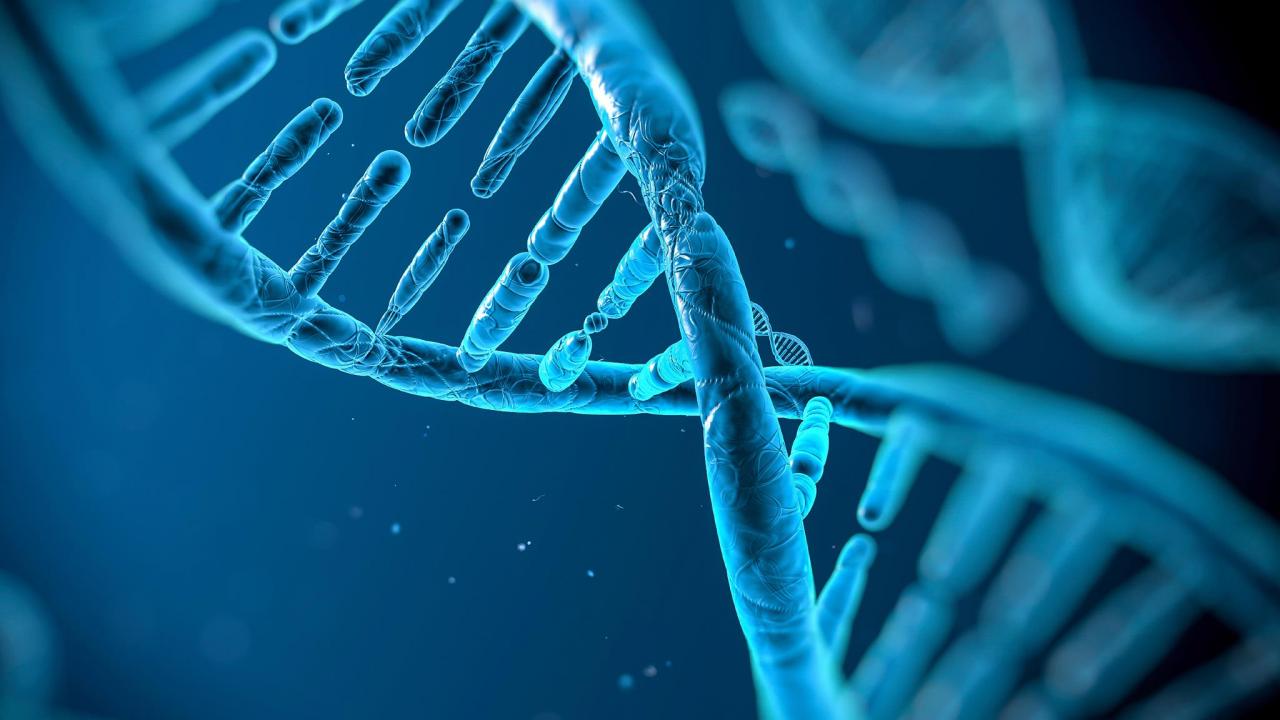 The Genetic Algorithm
Evaluate Population
Select Parents
Create Children
Mutate Population
Create Population
Shuffle? Gaussian? Uniform?
Random? Best? Tournament?
Random? Gaussian? Uniform?
One Point? Two Point? Uniform?
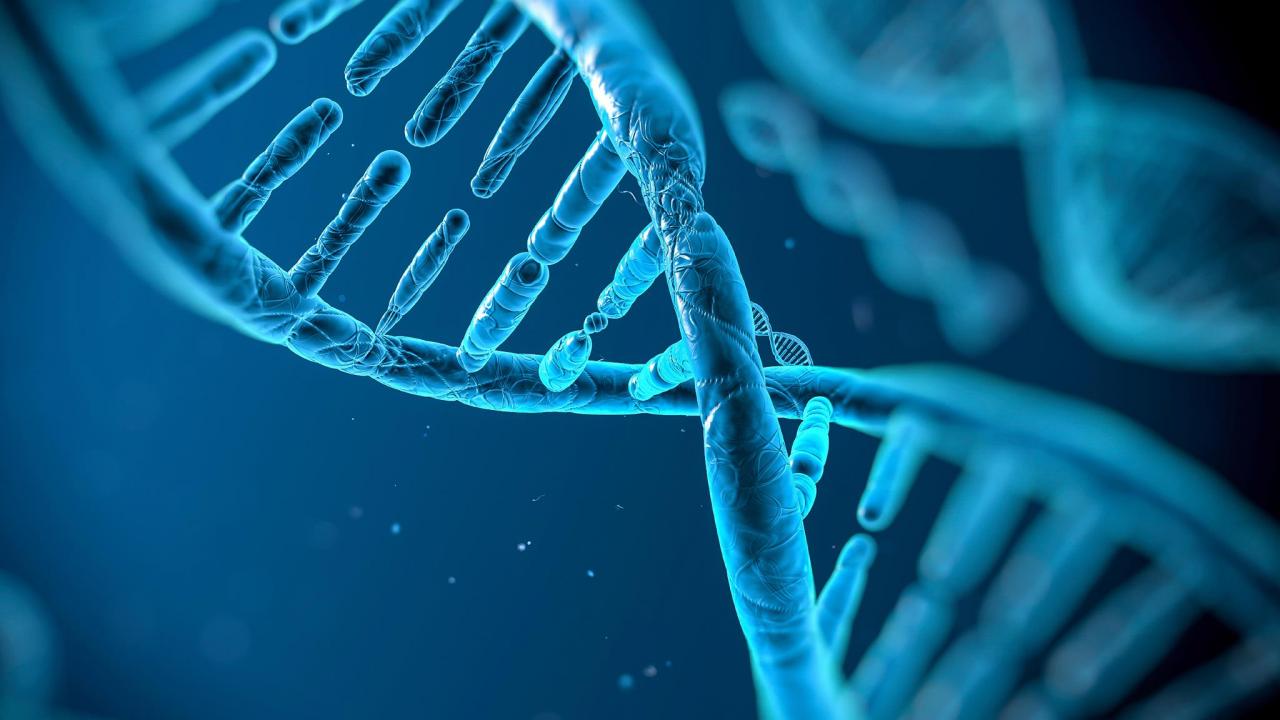 Evolutionary Principles applied to Problem Solving
using

David Rutten
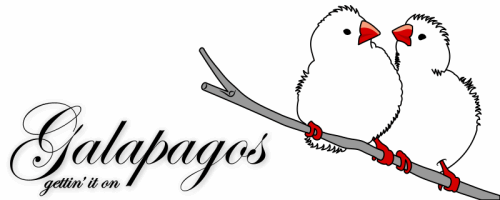 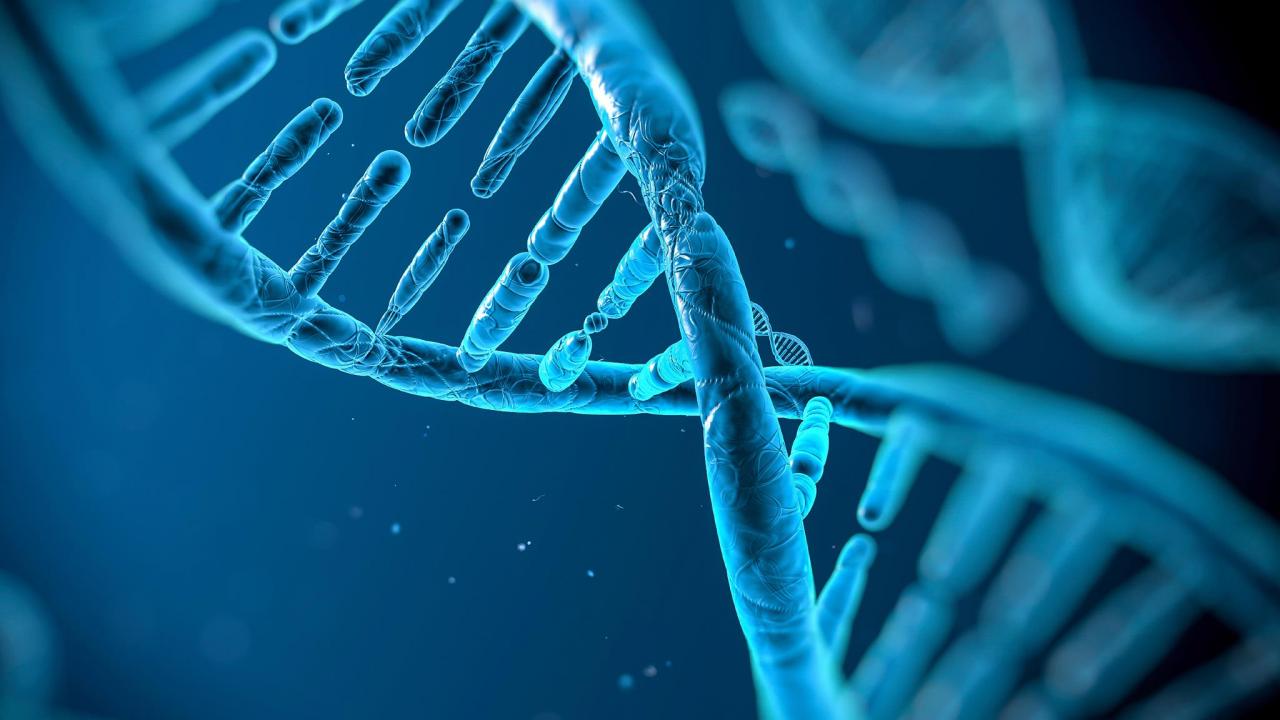 Evolutionary Principles applied to Problem Solving
using

David Rutten
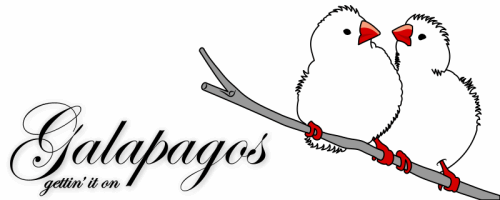 Evolutionary Algorithms are slow. Dead slow.
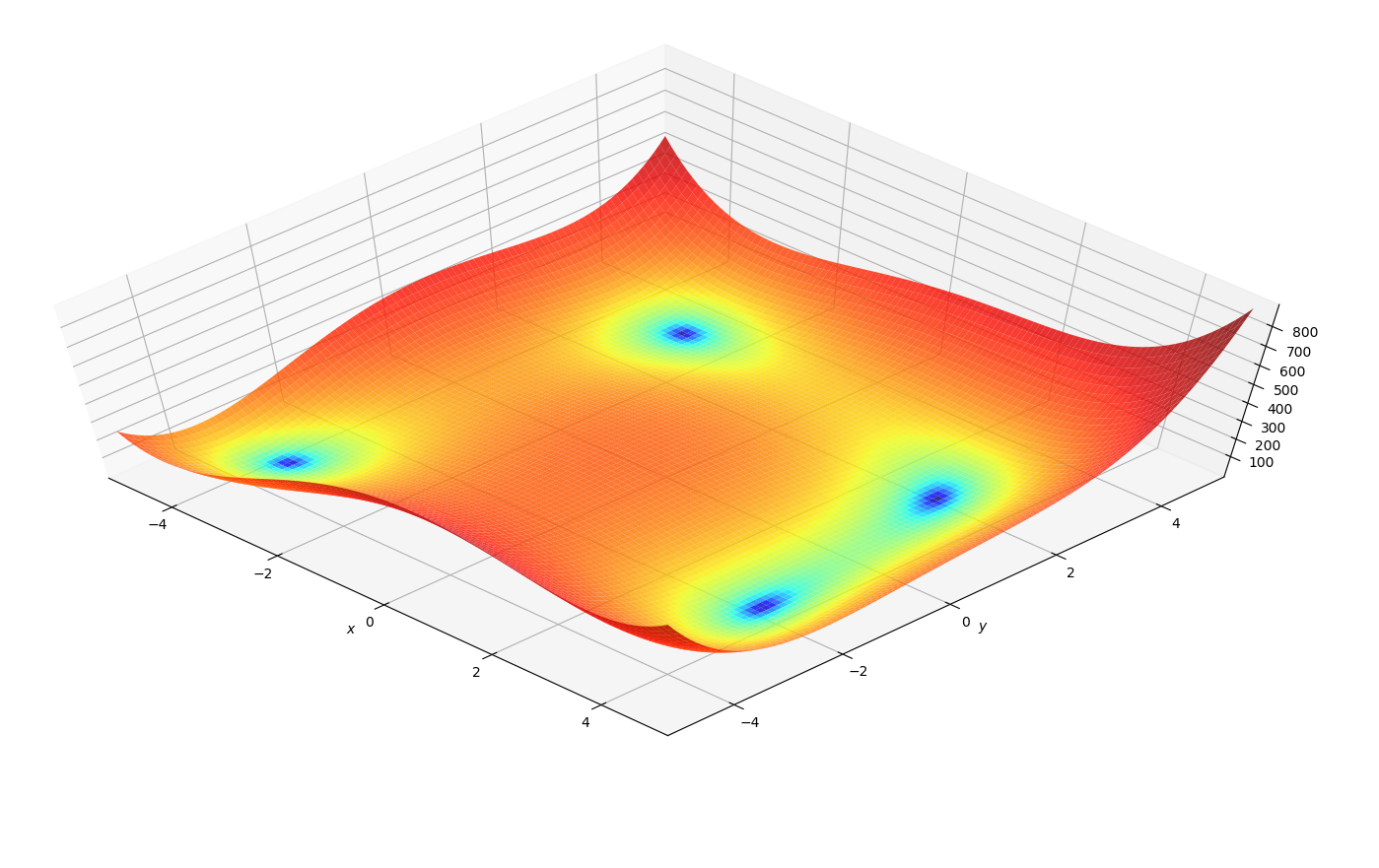 Alternatives
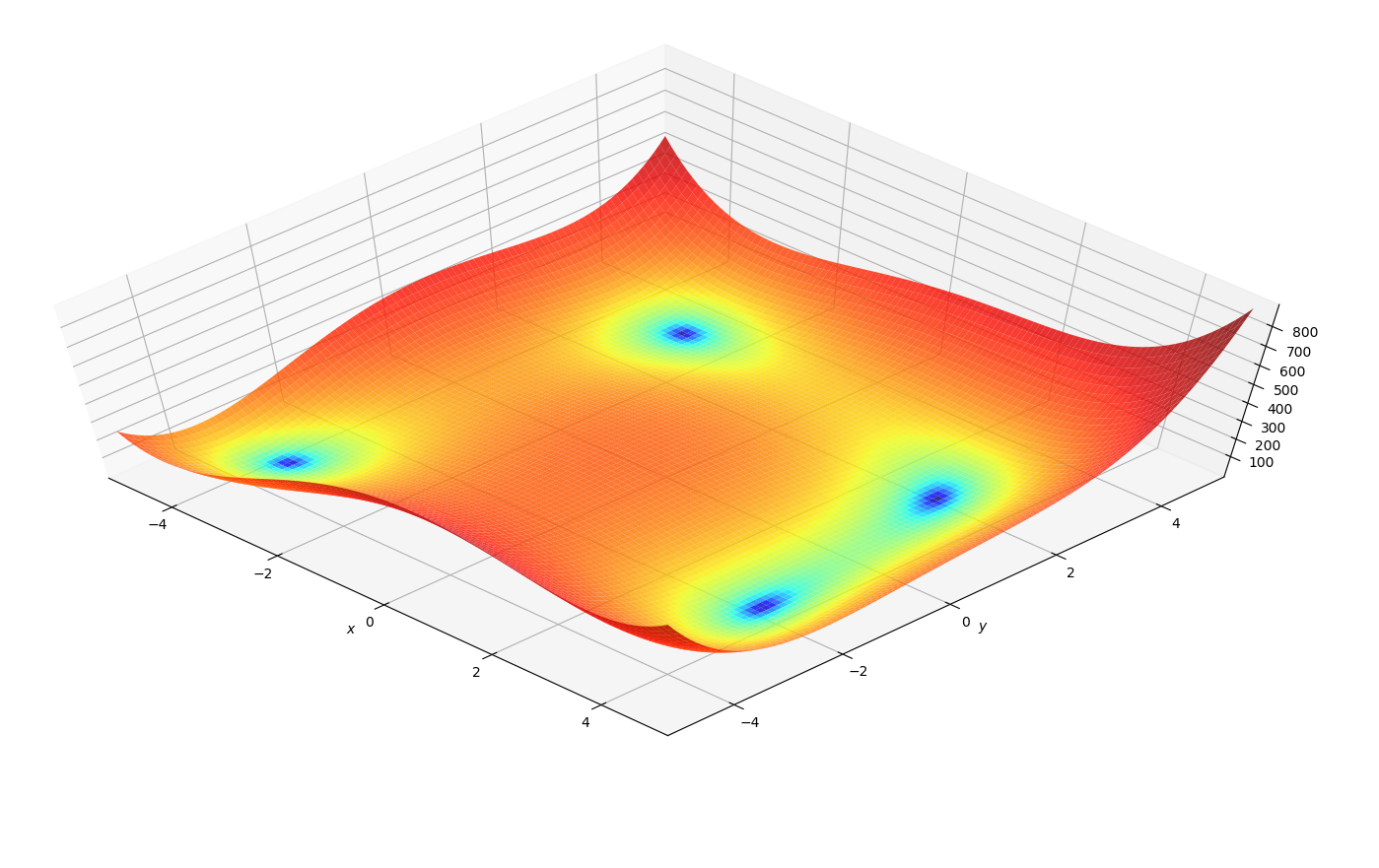 Alternatives
Direct-search
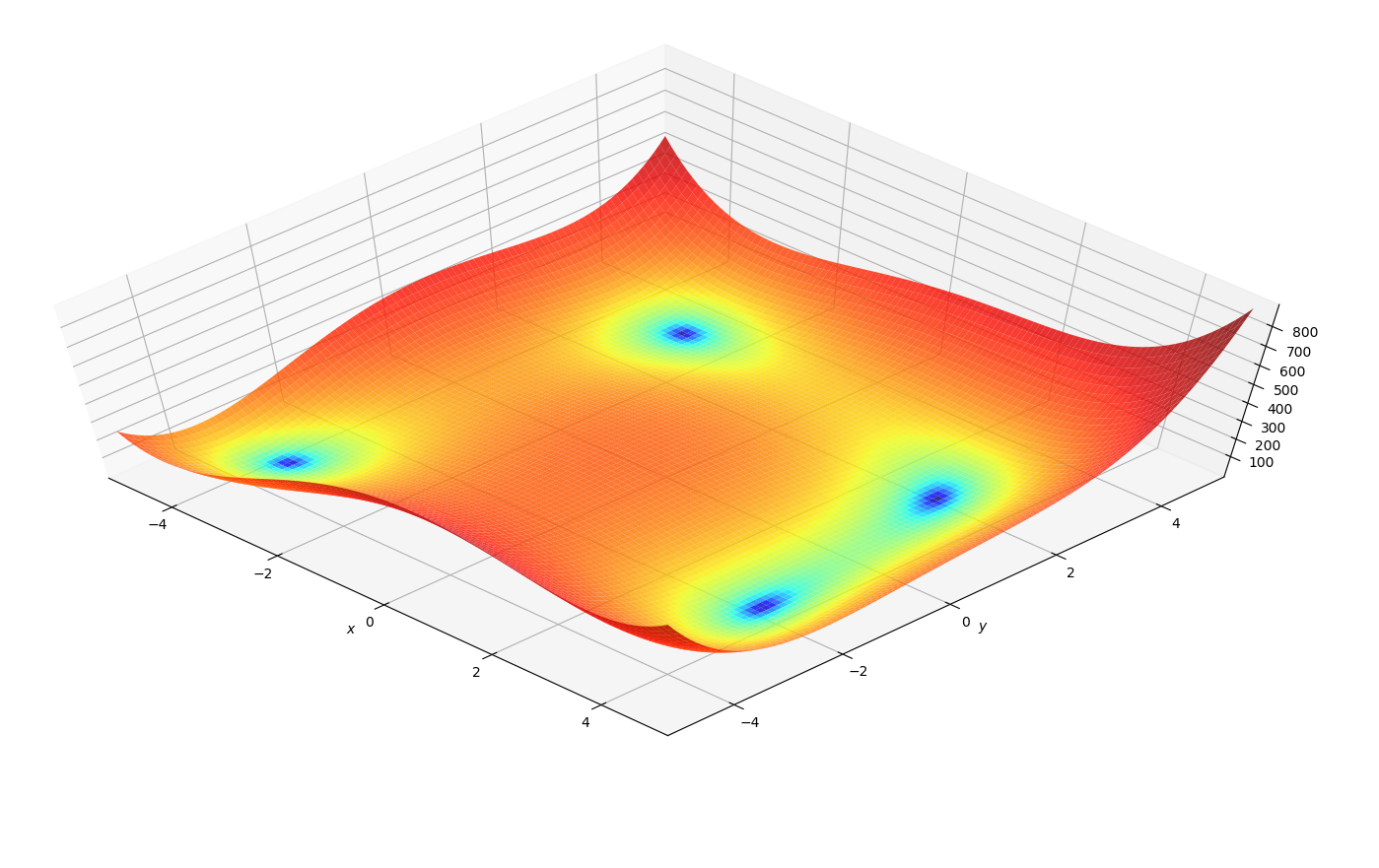 Alternatives
Direct-search
Model-based
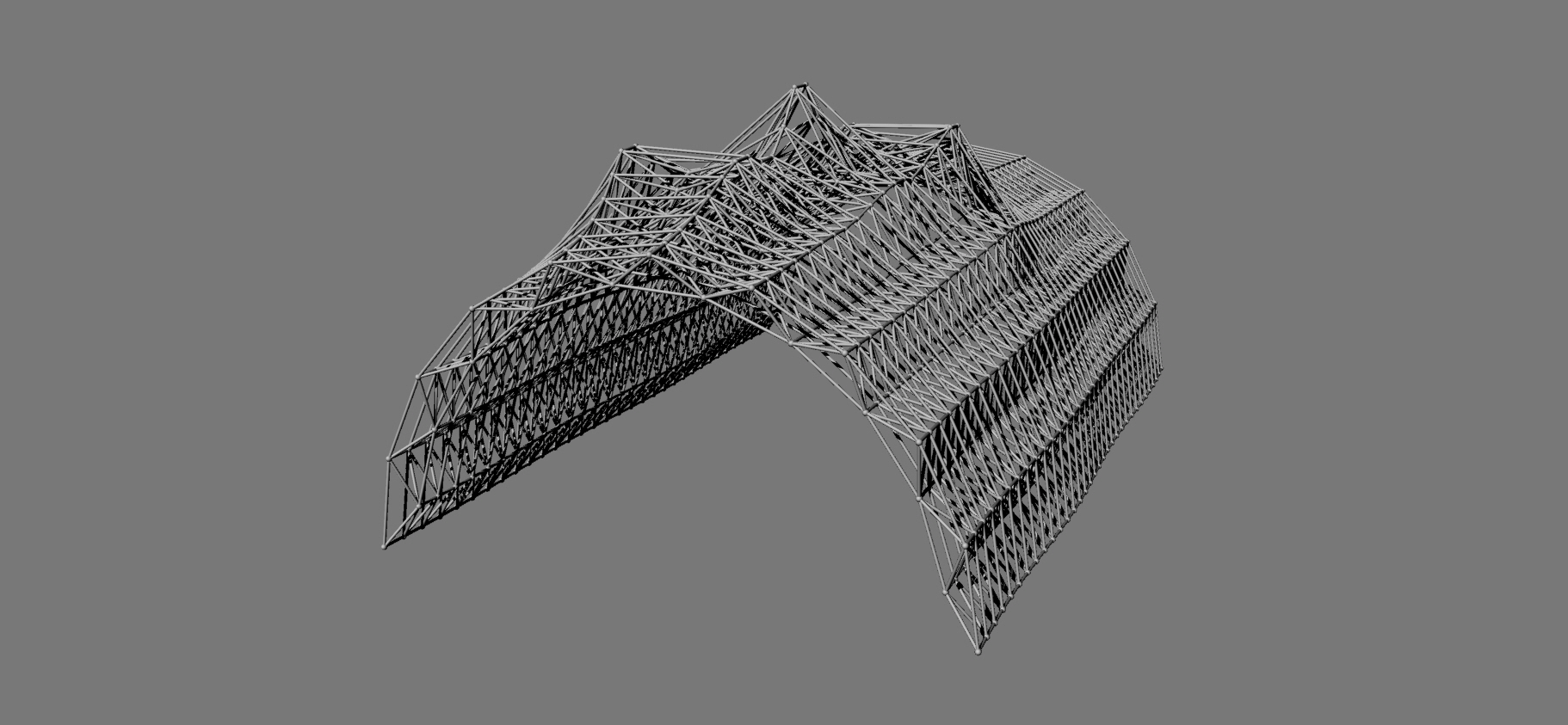 Case Study
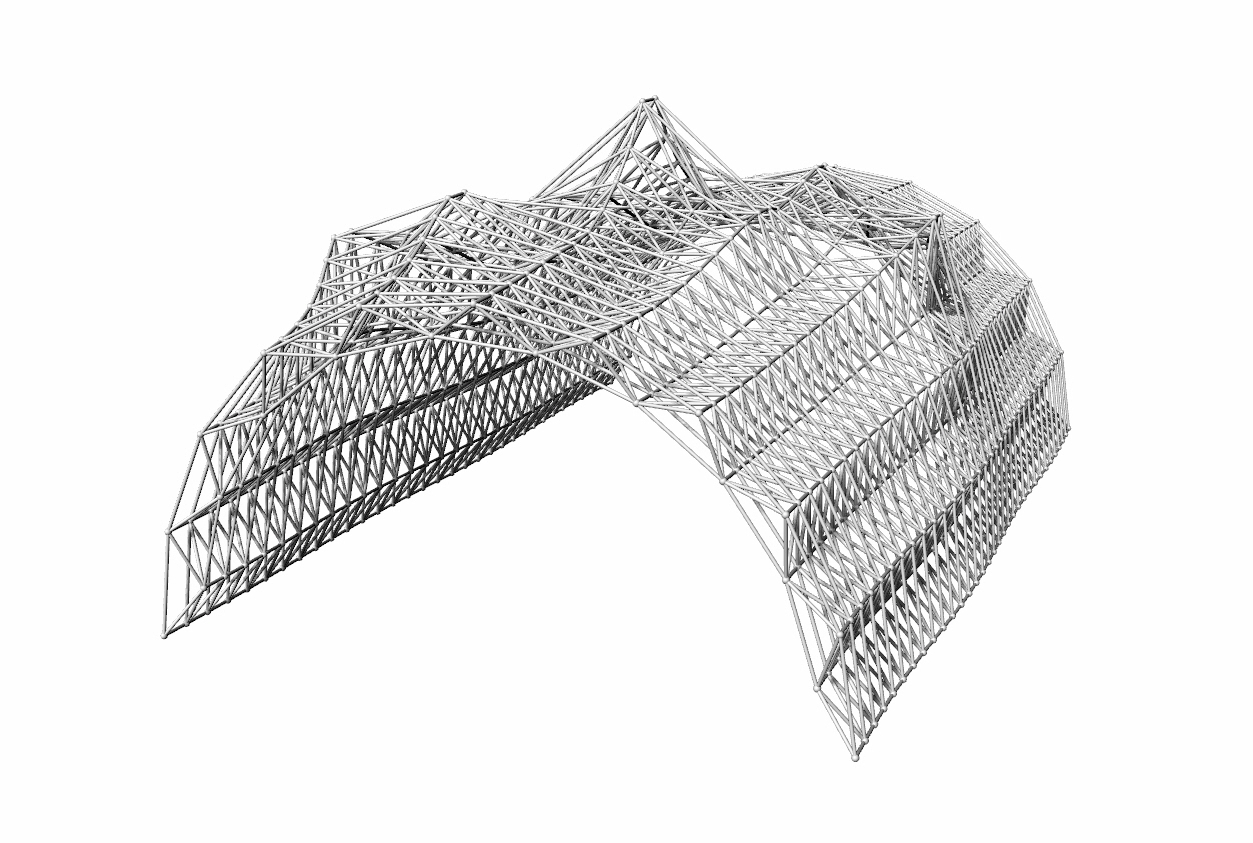 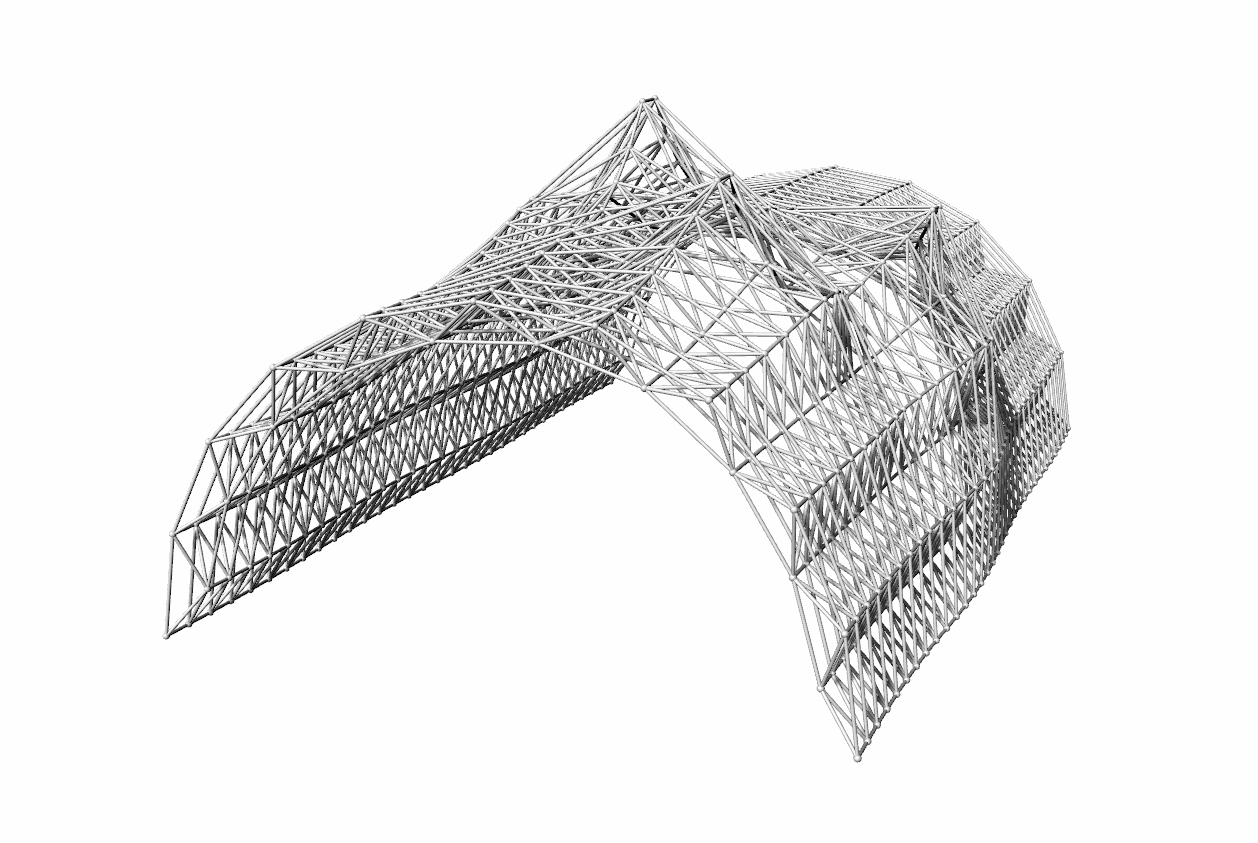 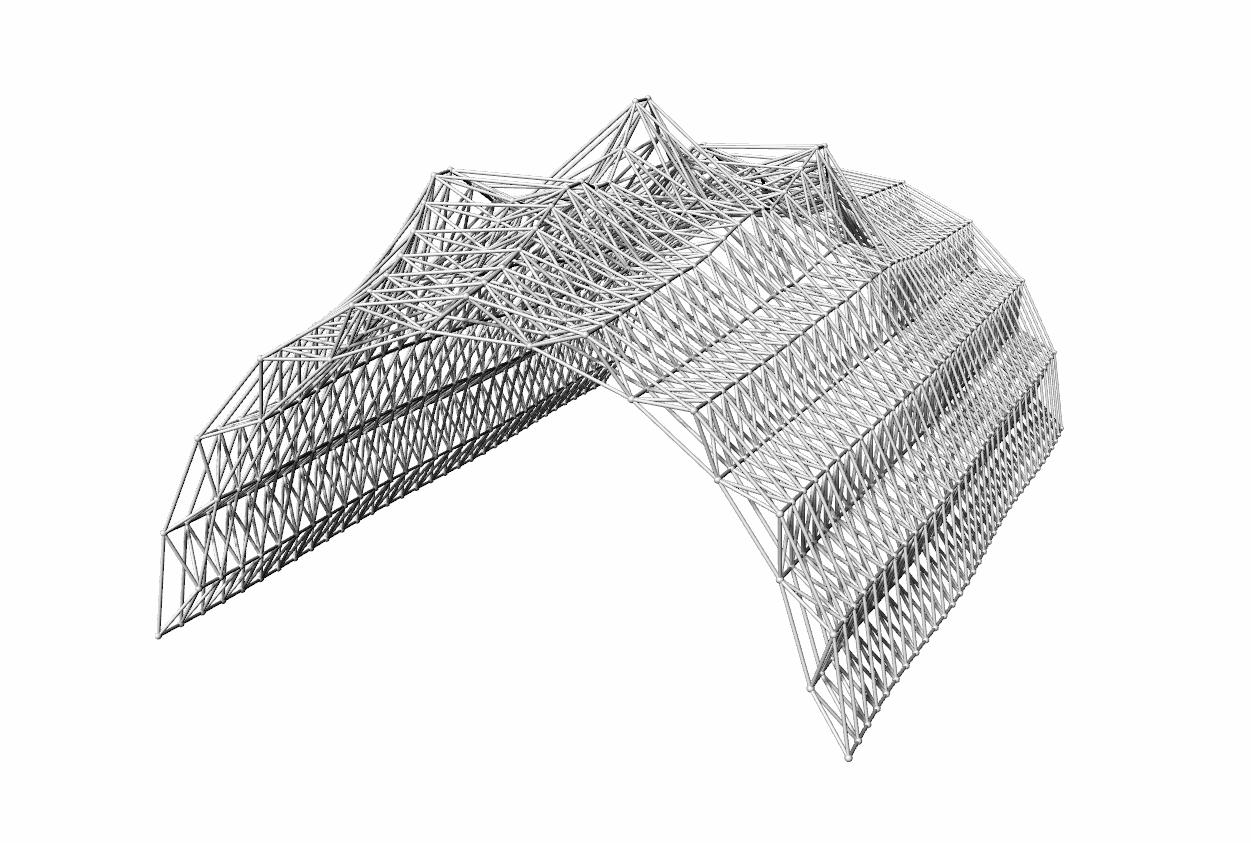 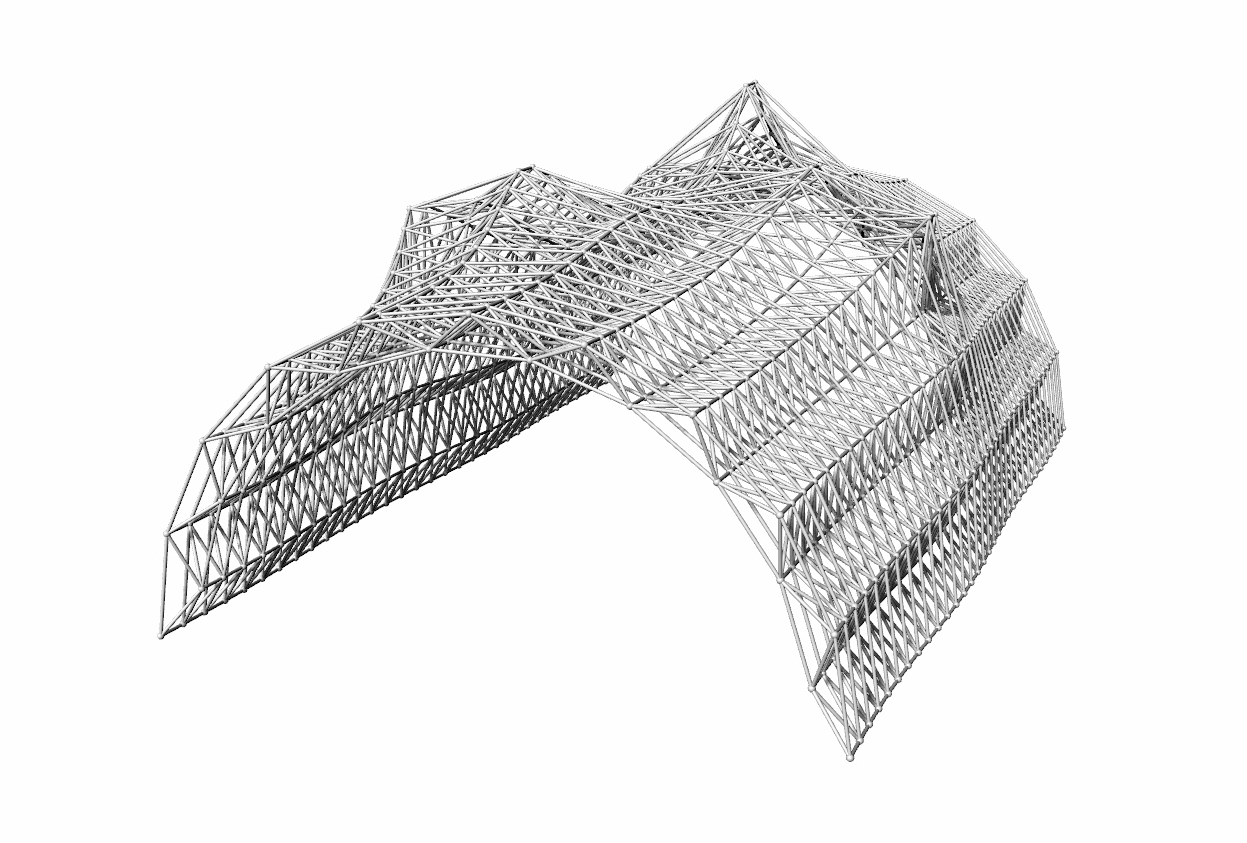 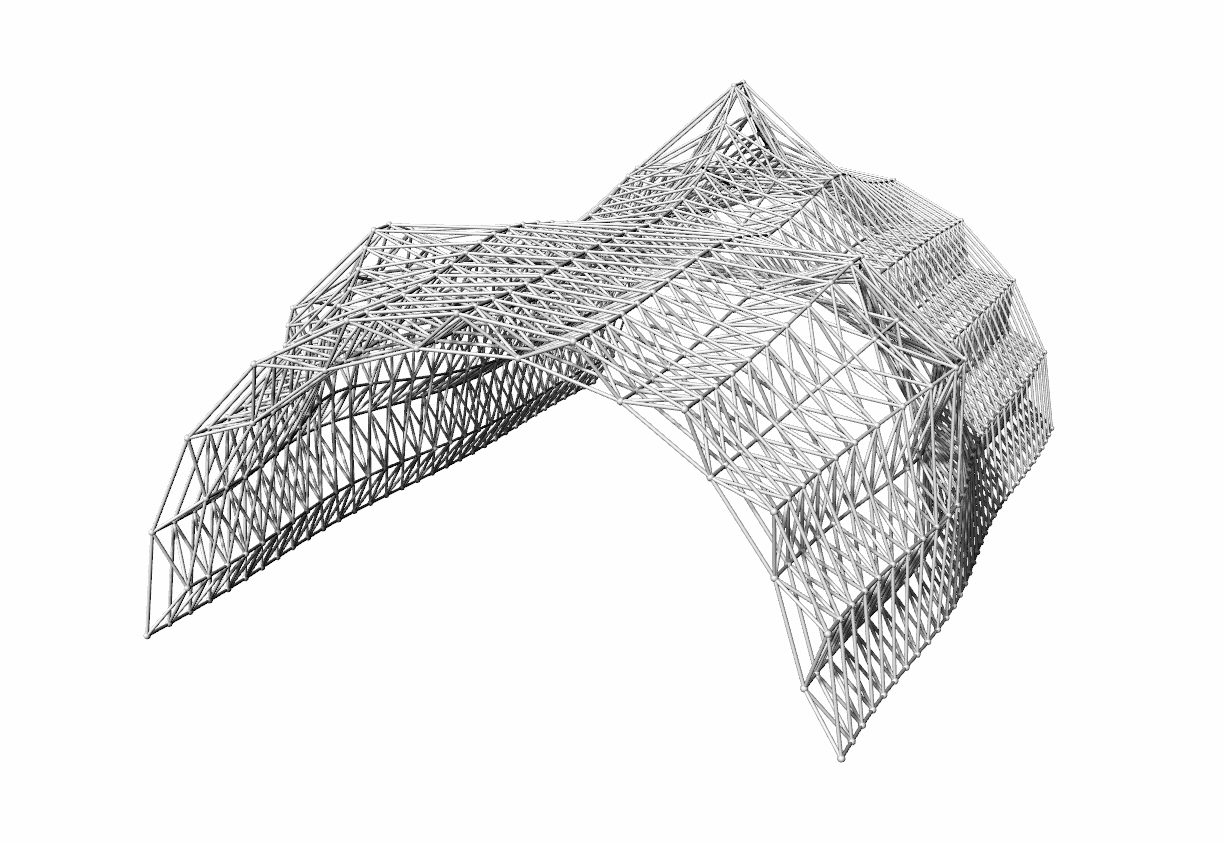 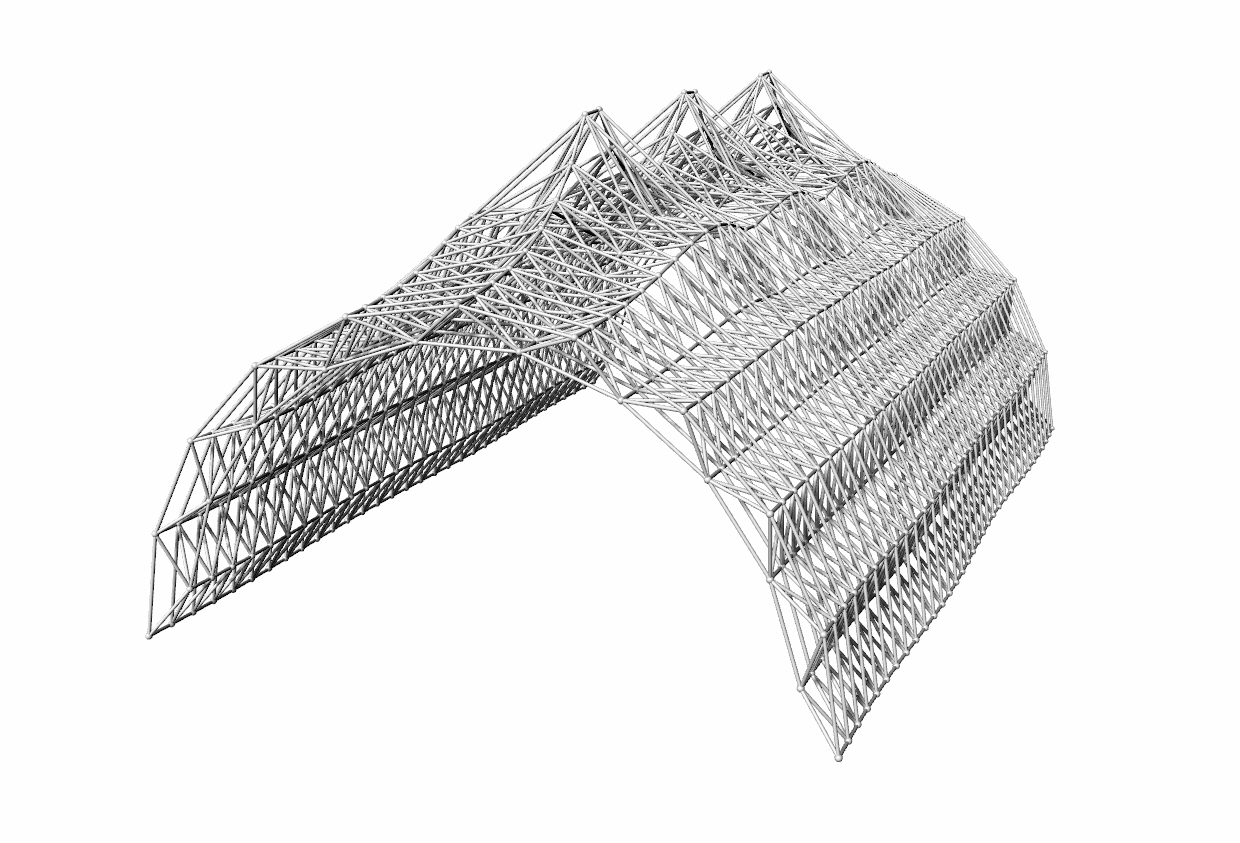 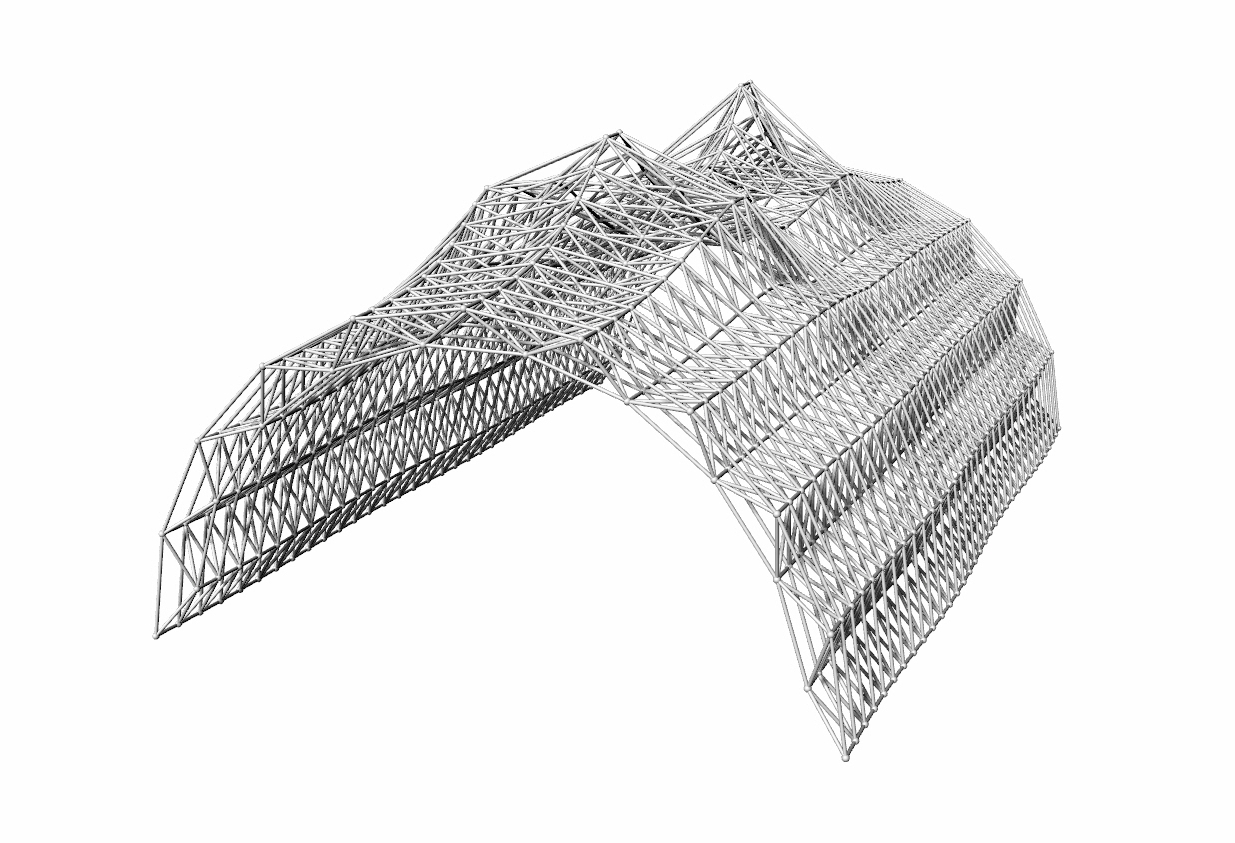 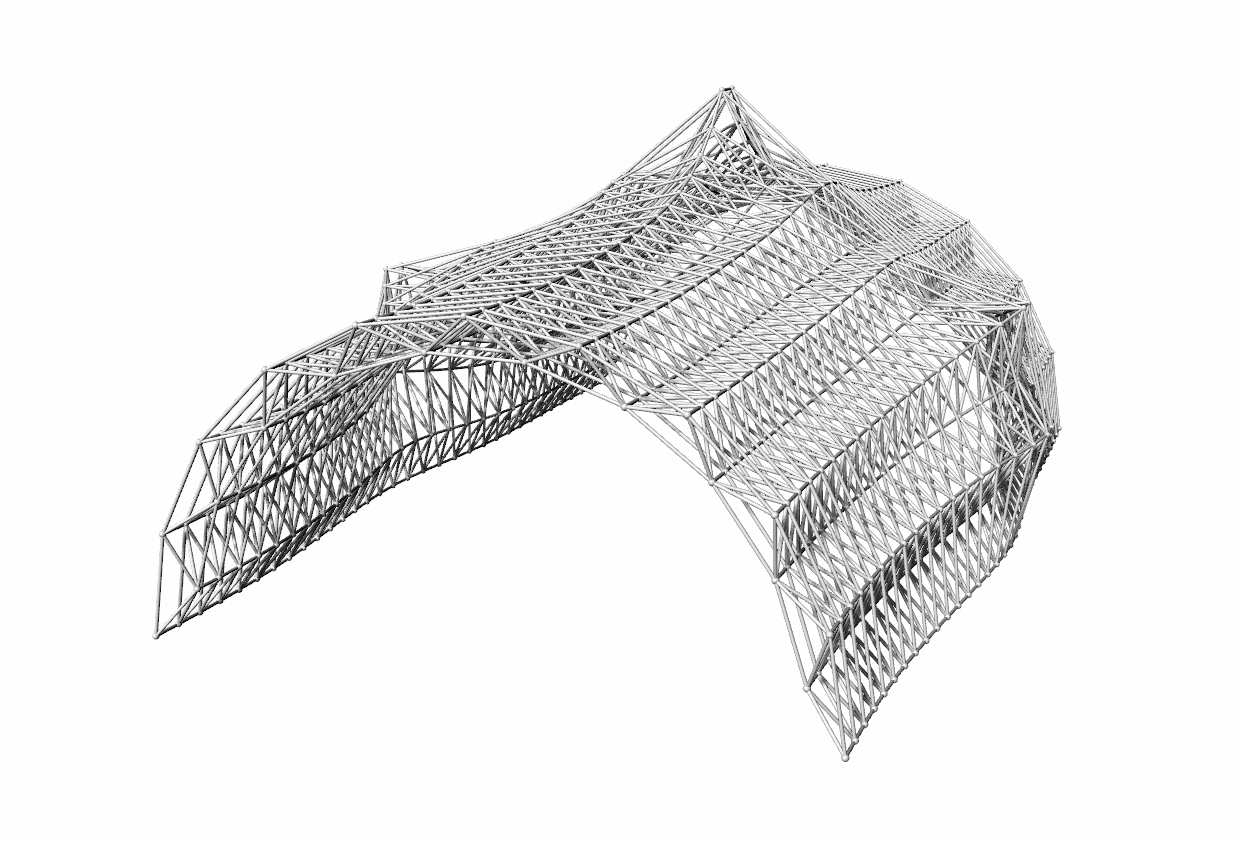 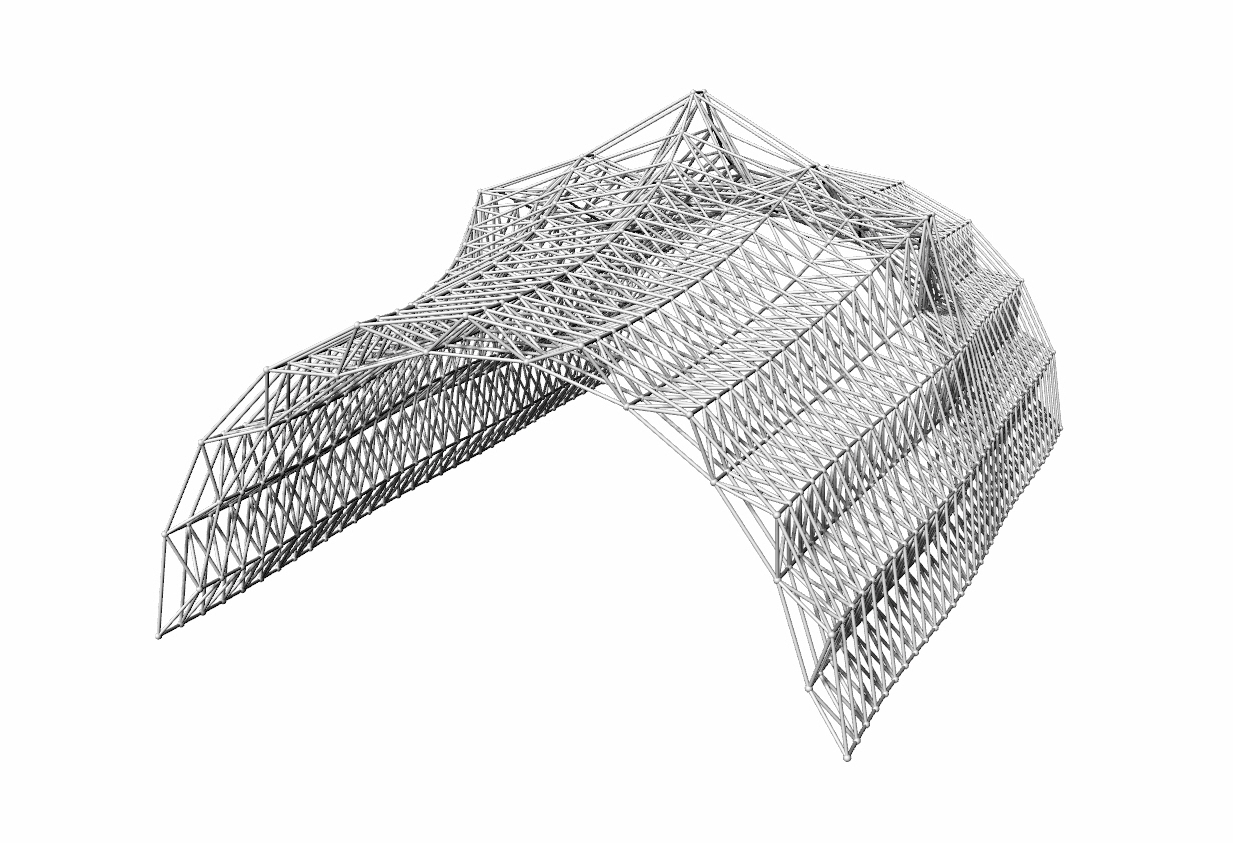 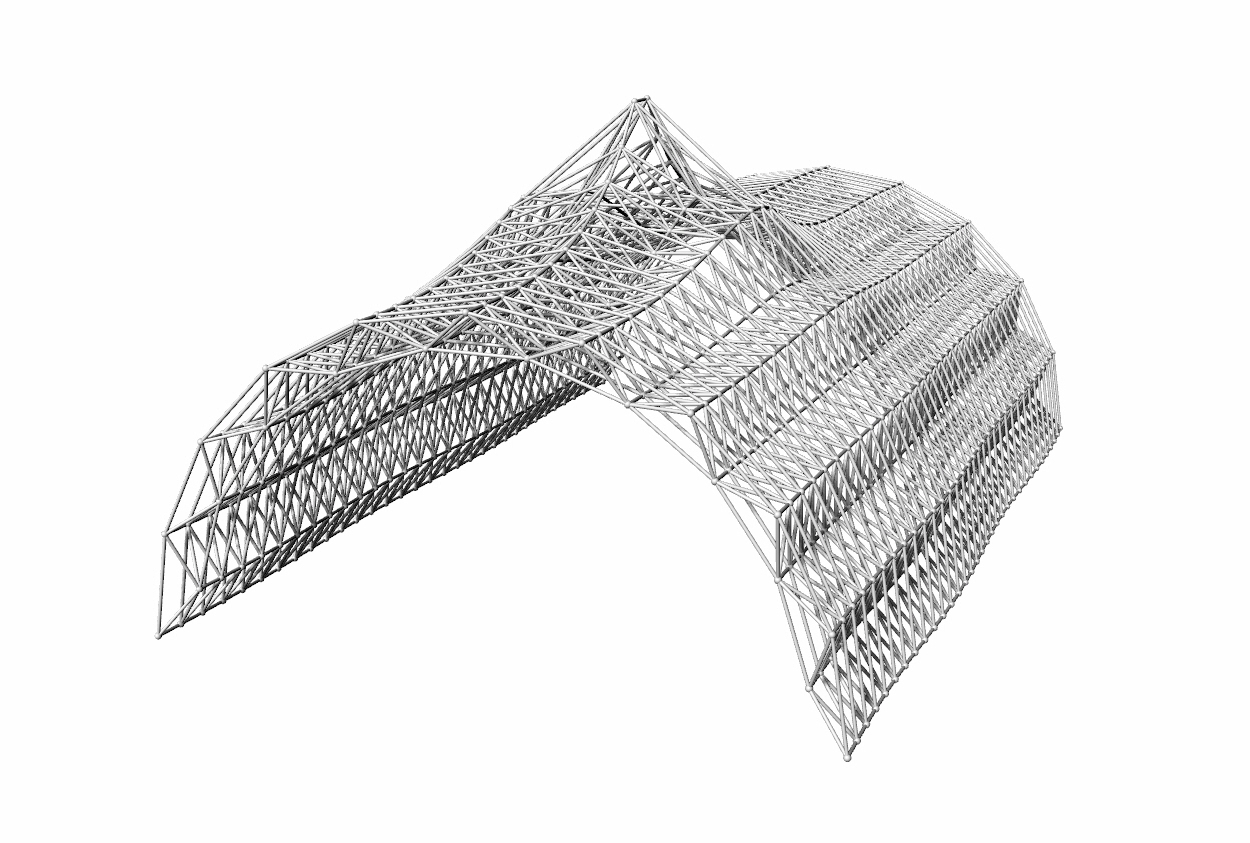 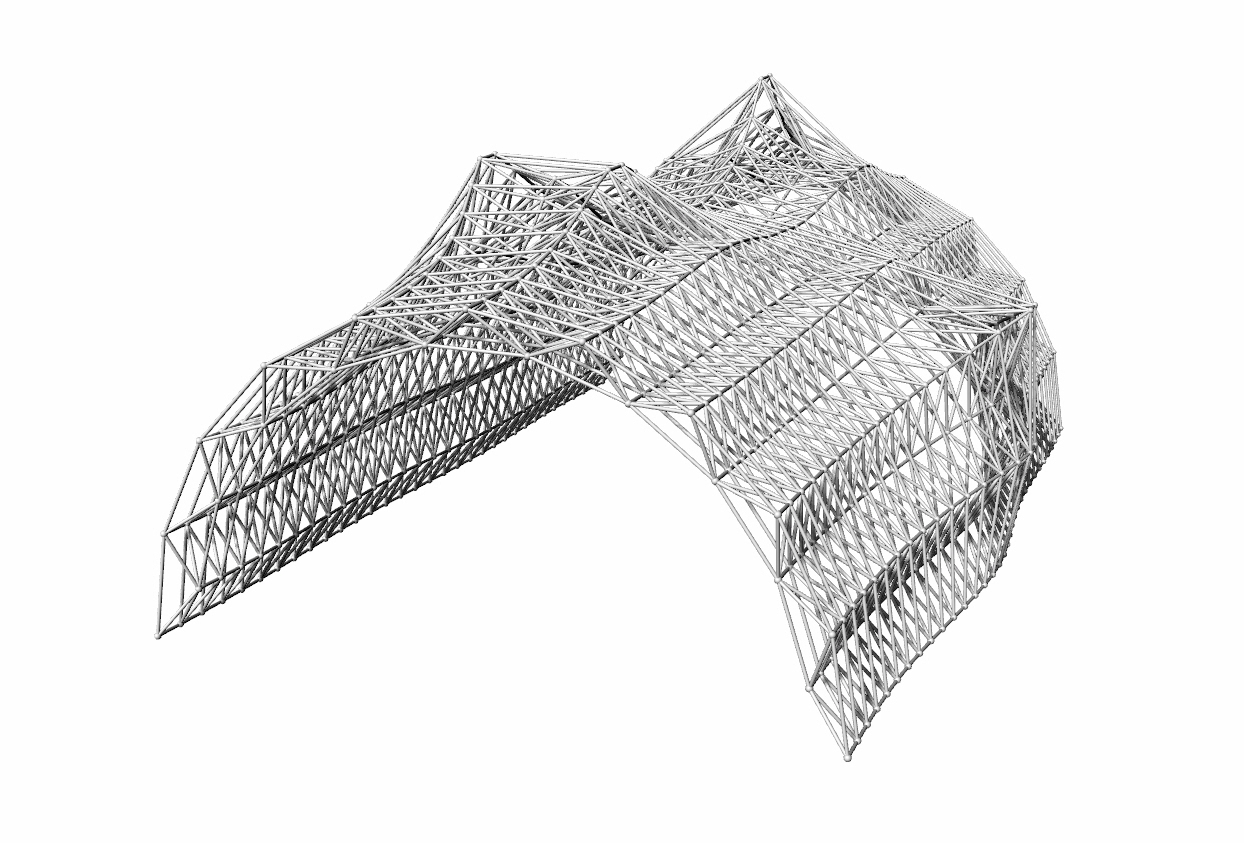 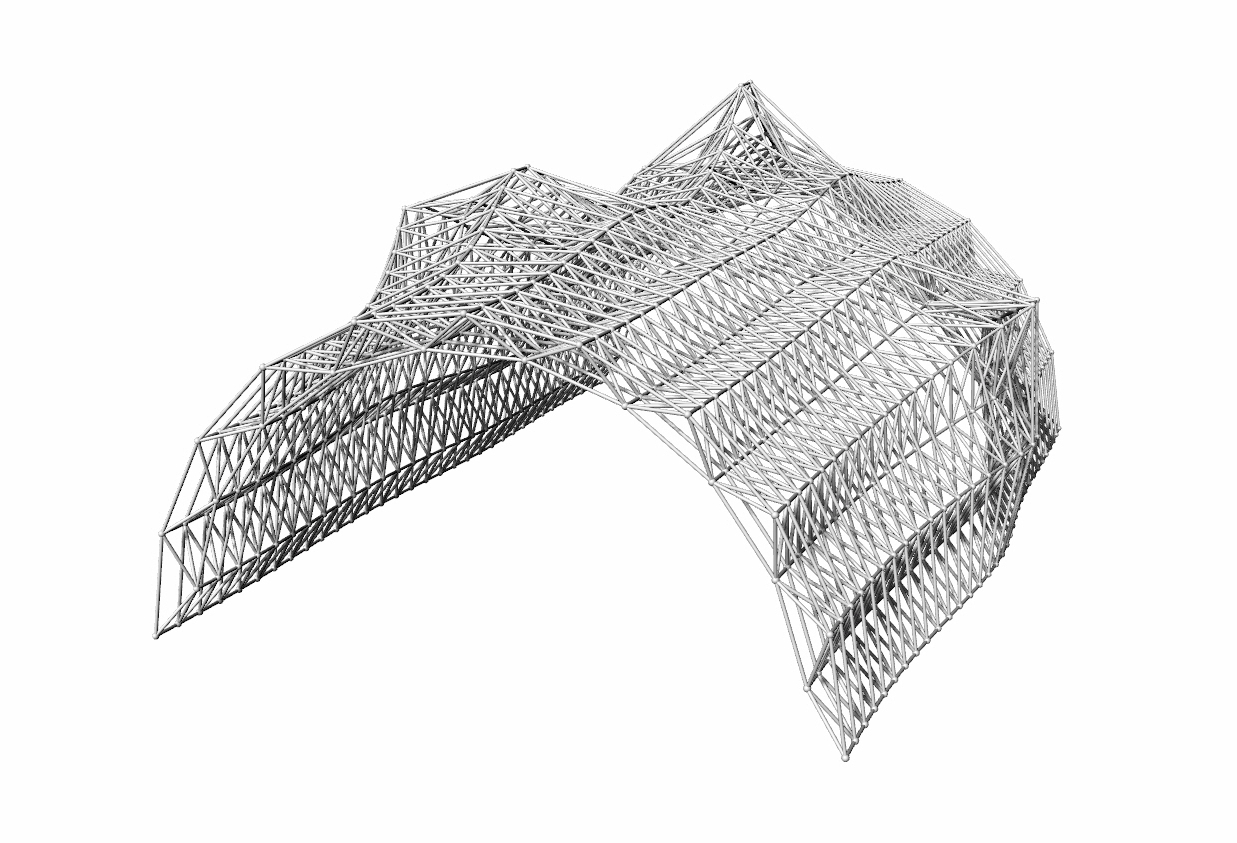 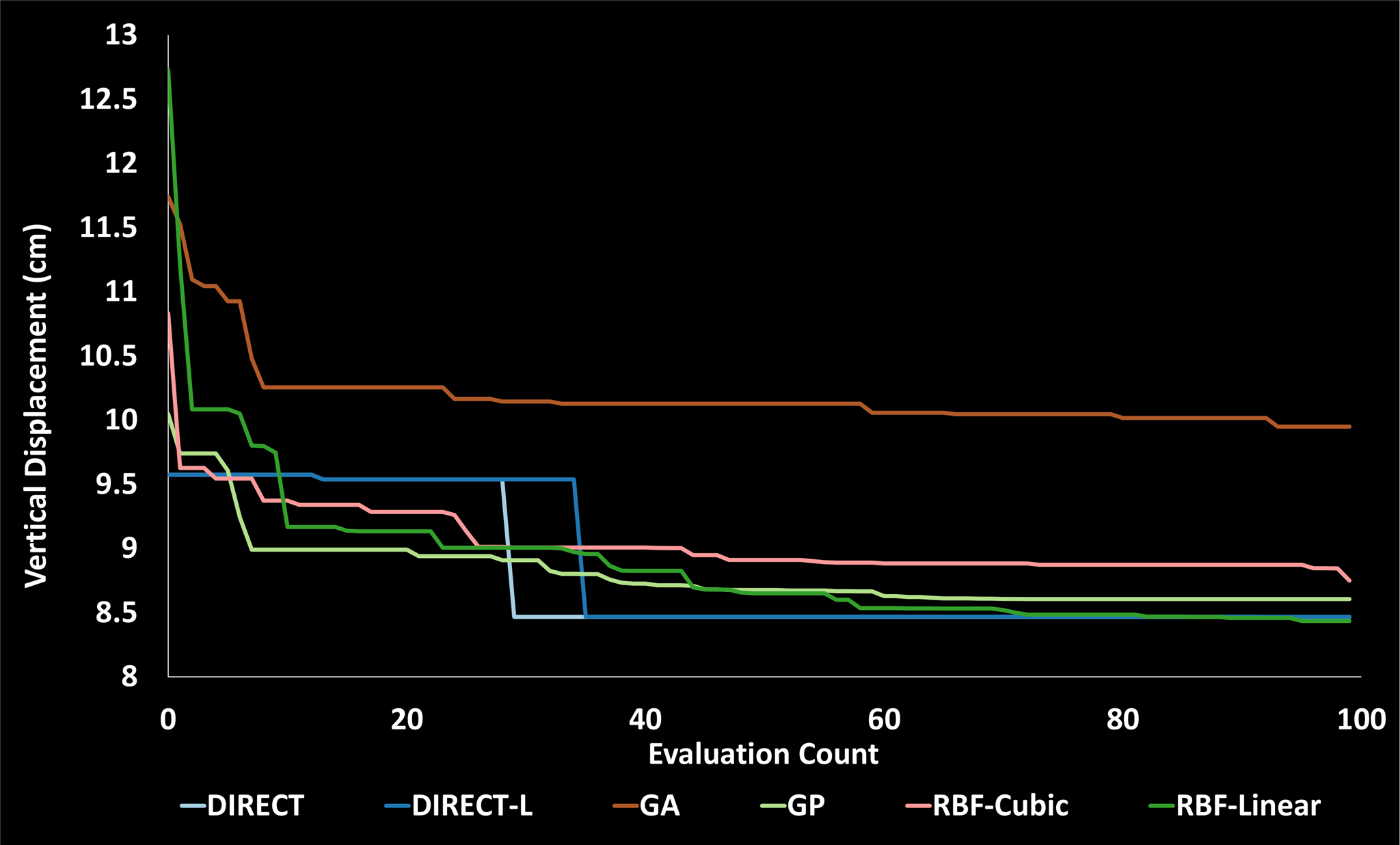 Results
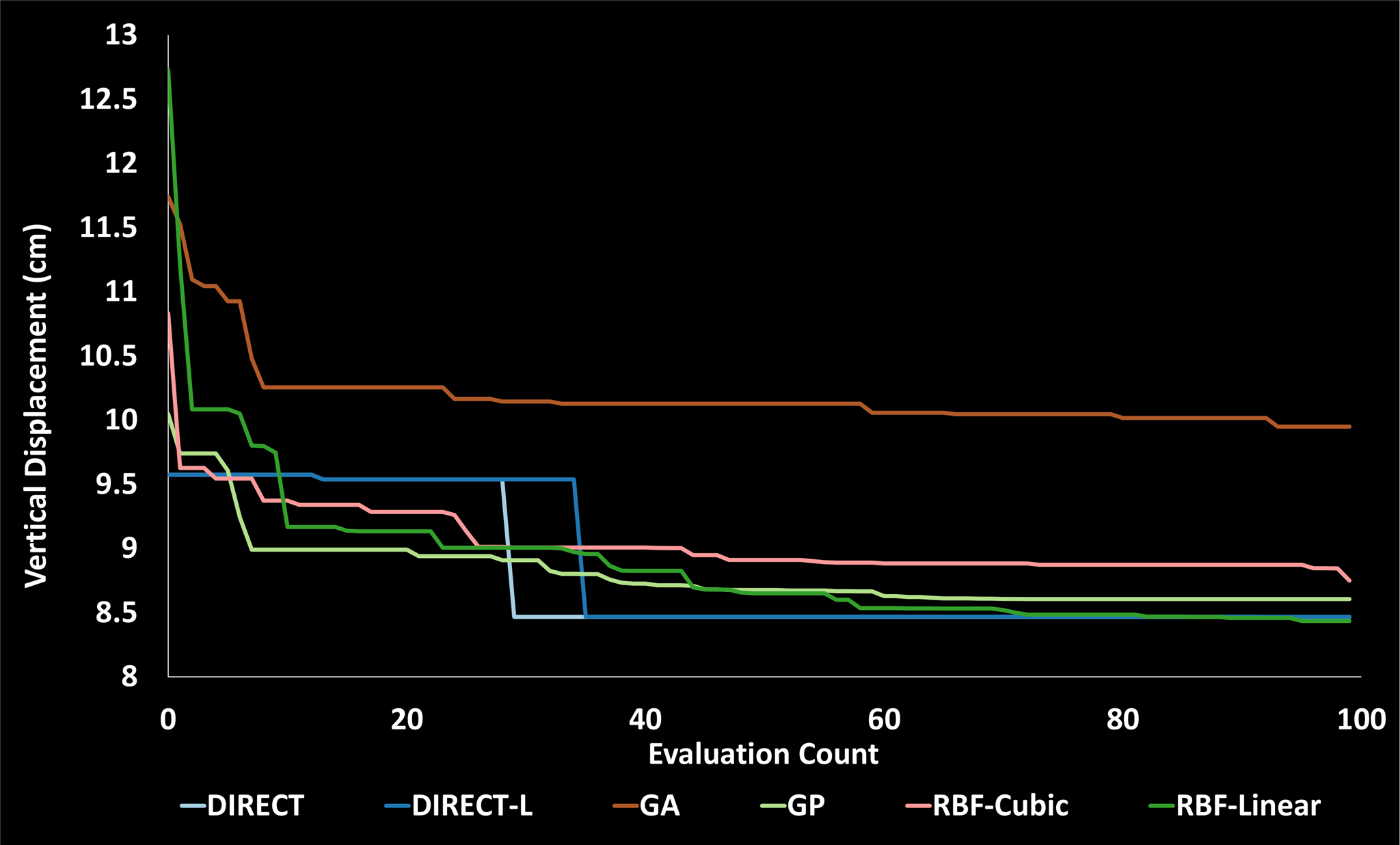 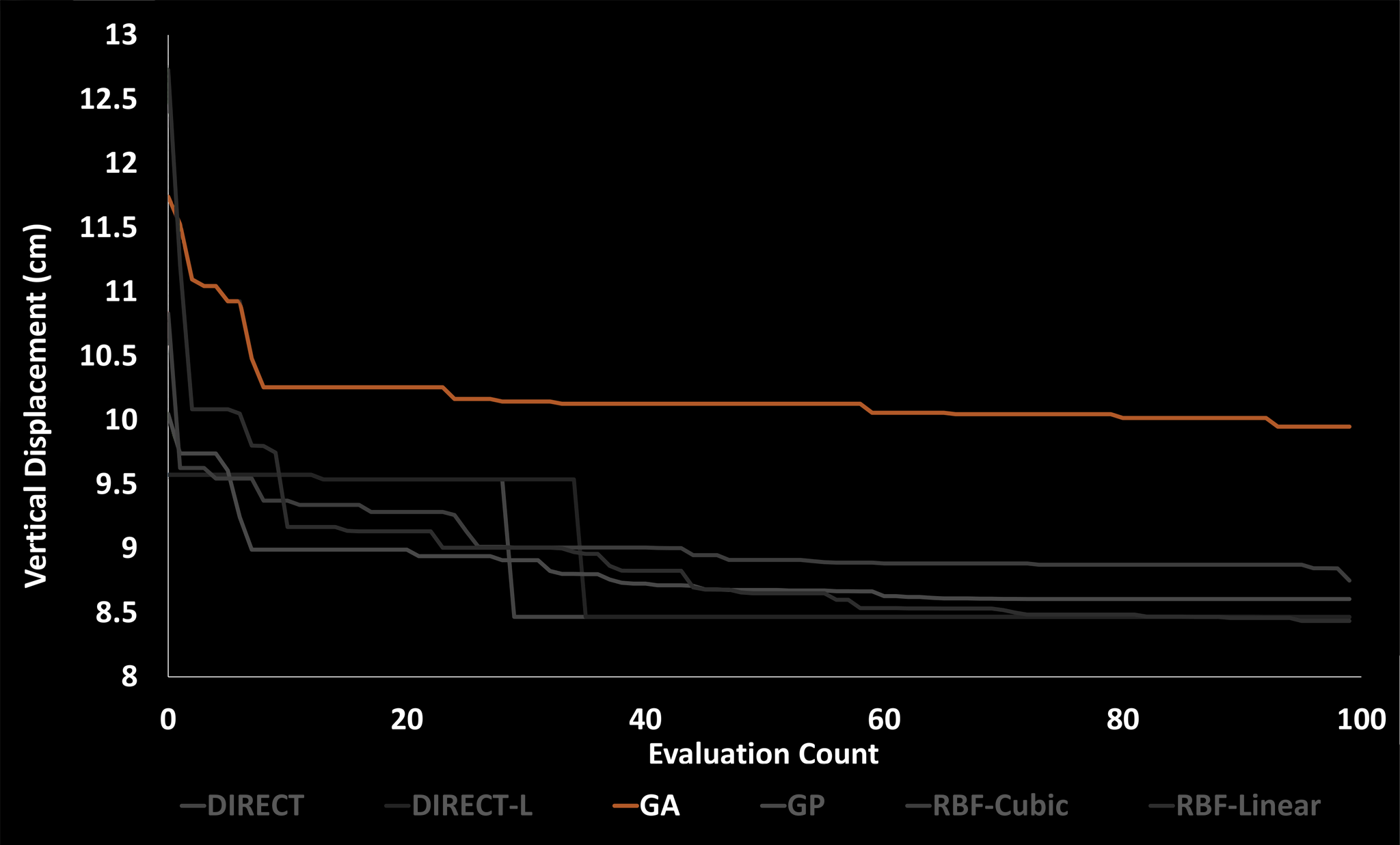 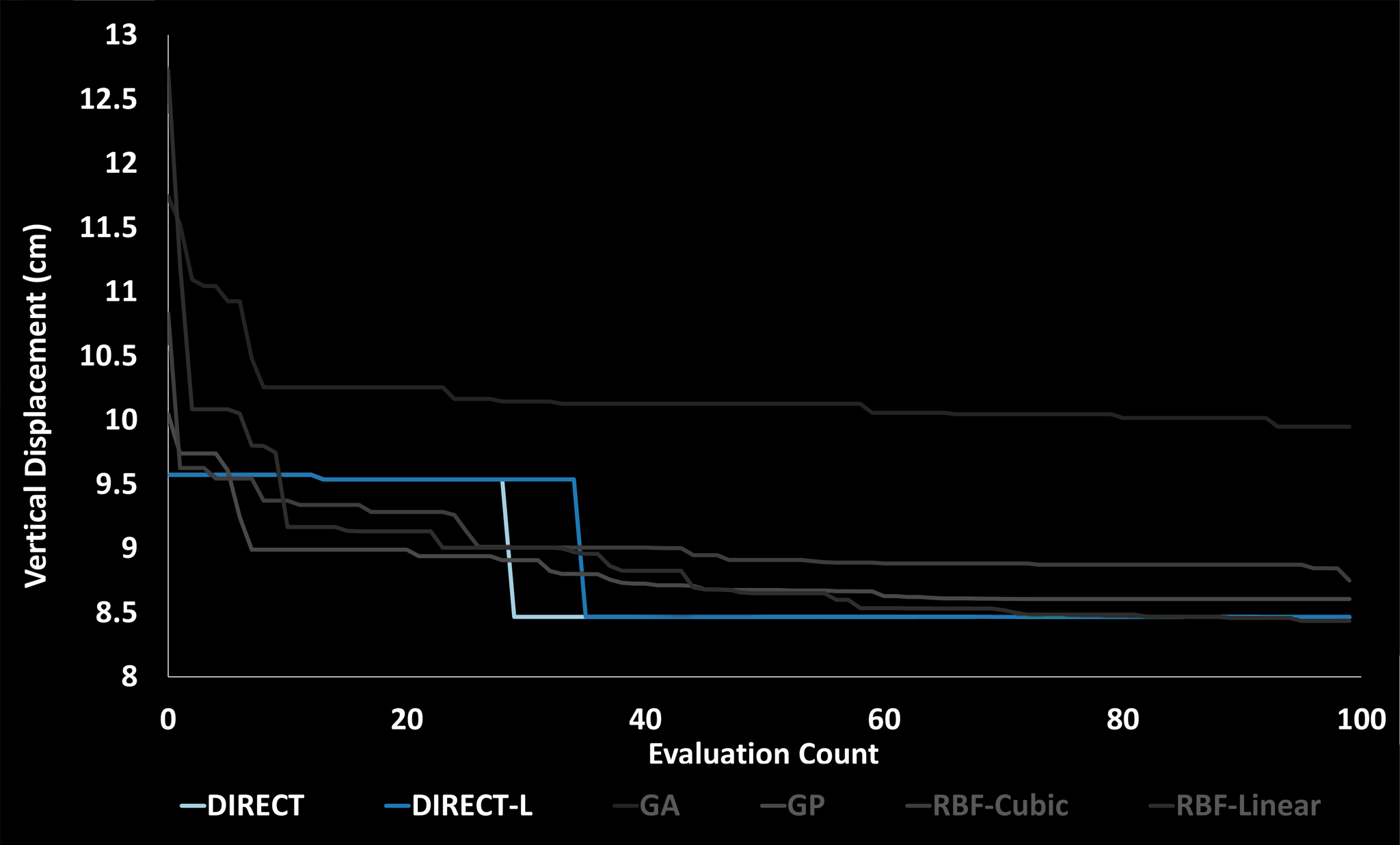 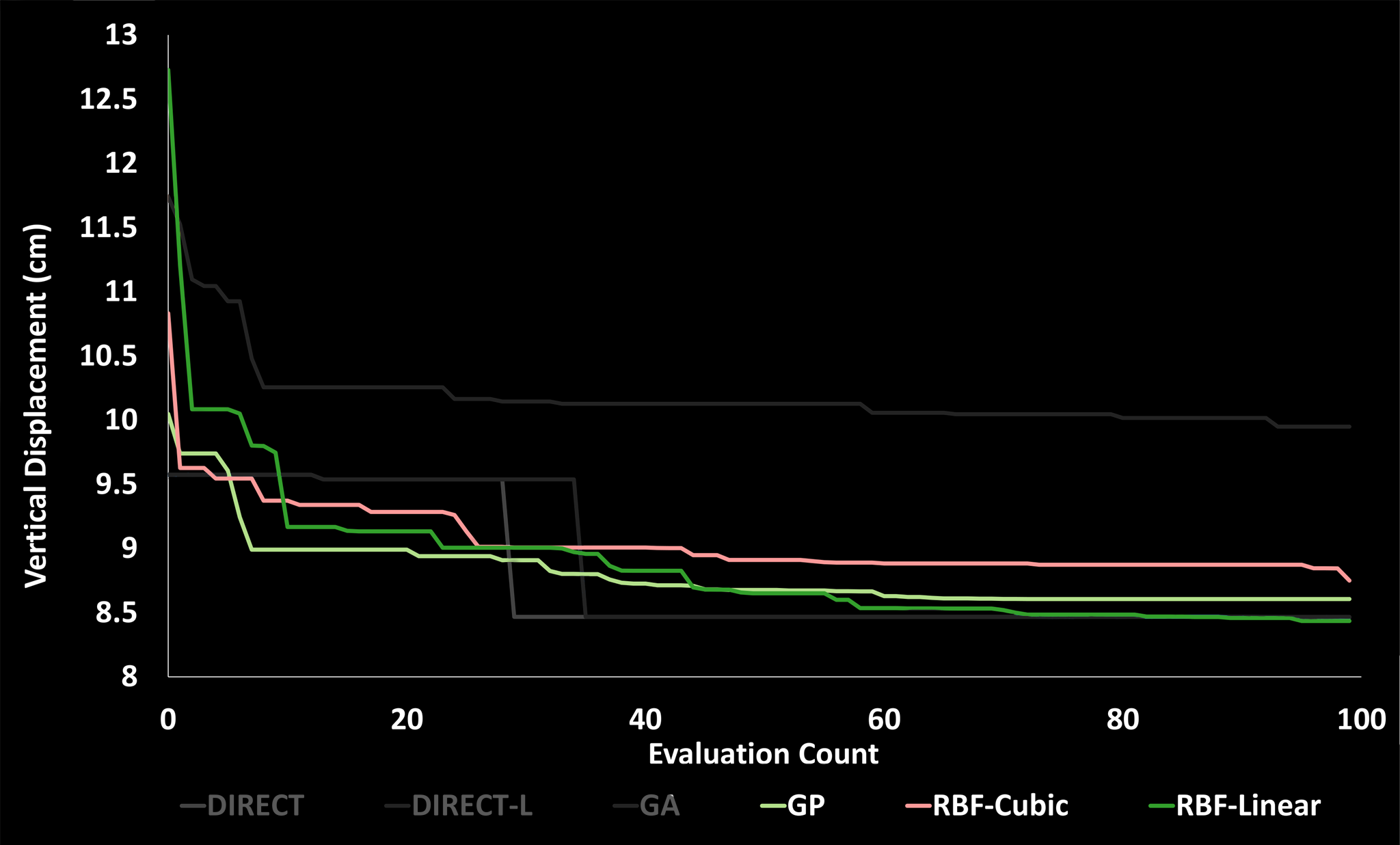 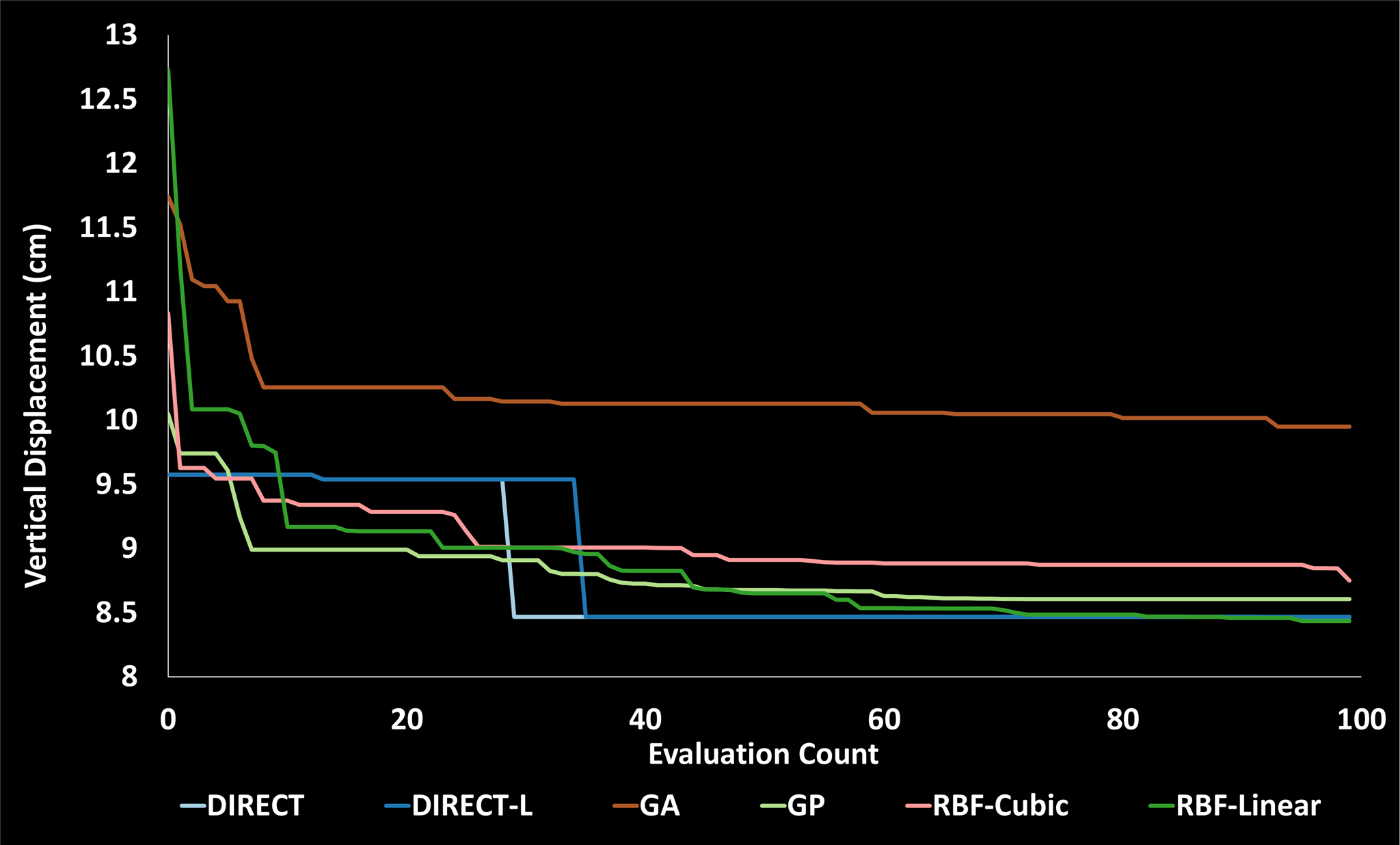 Conclusions
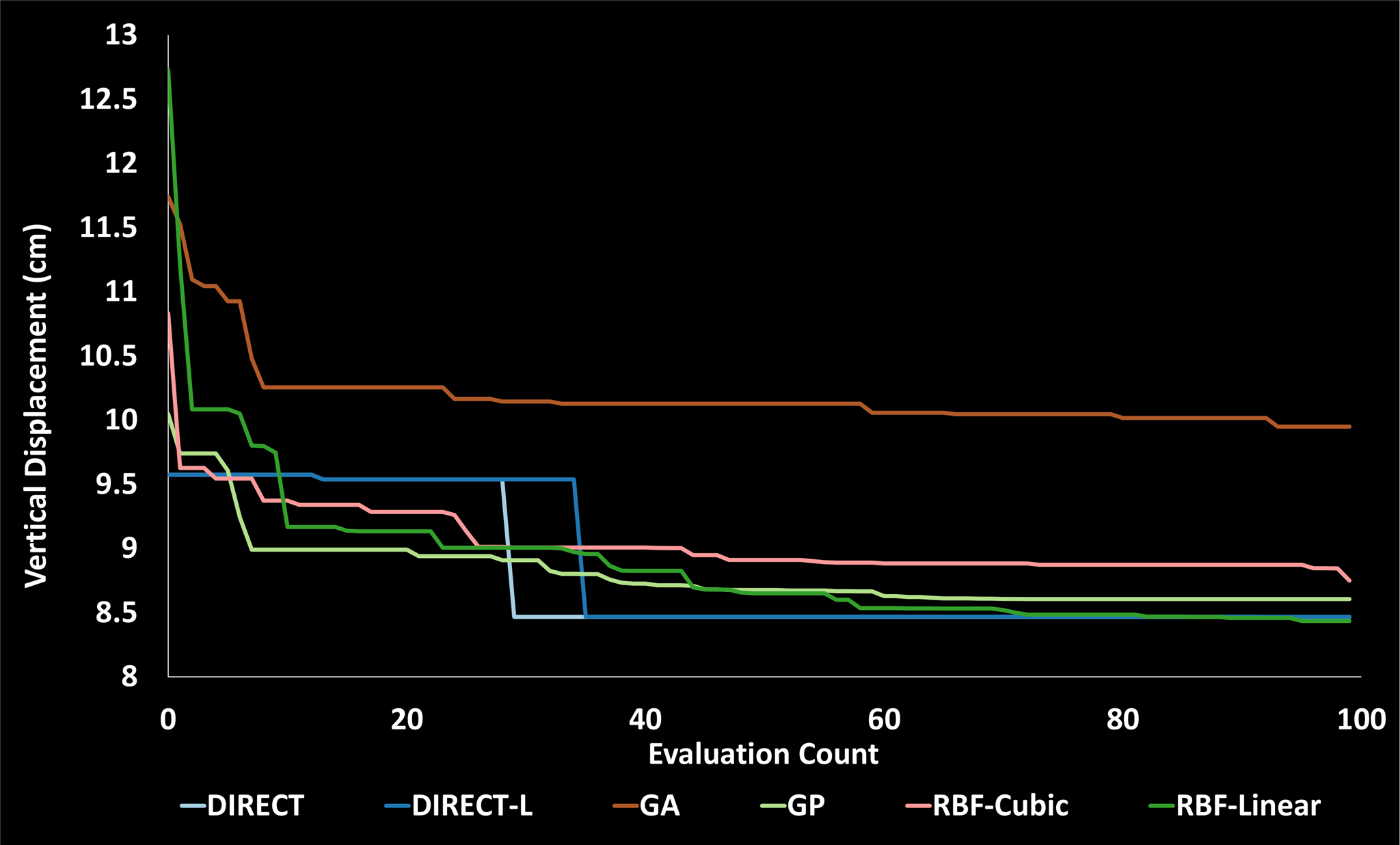 Conclusions
Using only Genetic Algorithms is not a good choice
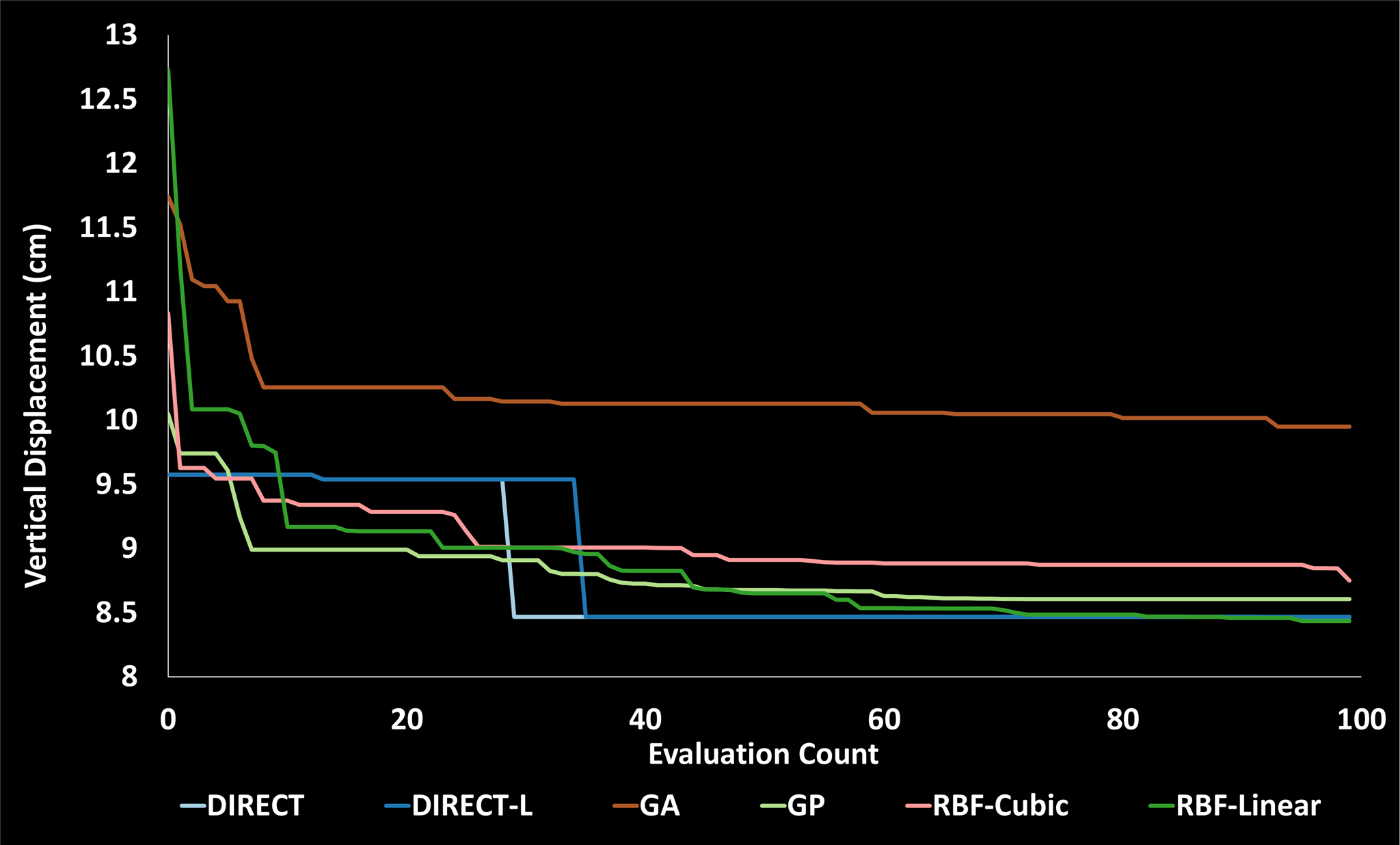 Conclusions
Using only Genetic Algorithms is not a good choice
Direct-search and Model-based methods achieve better results
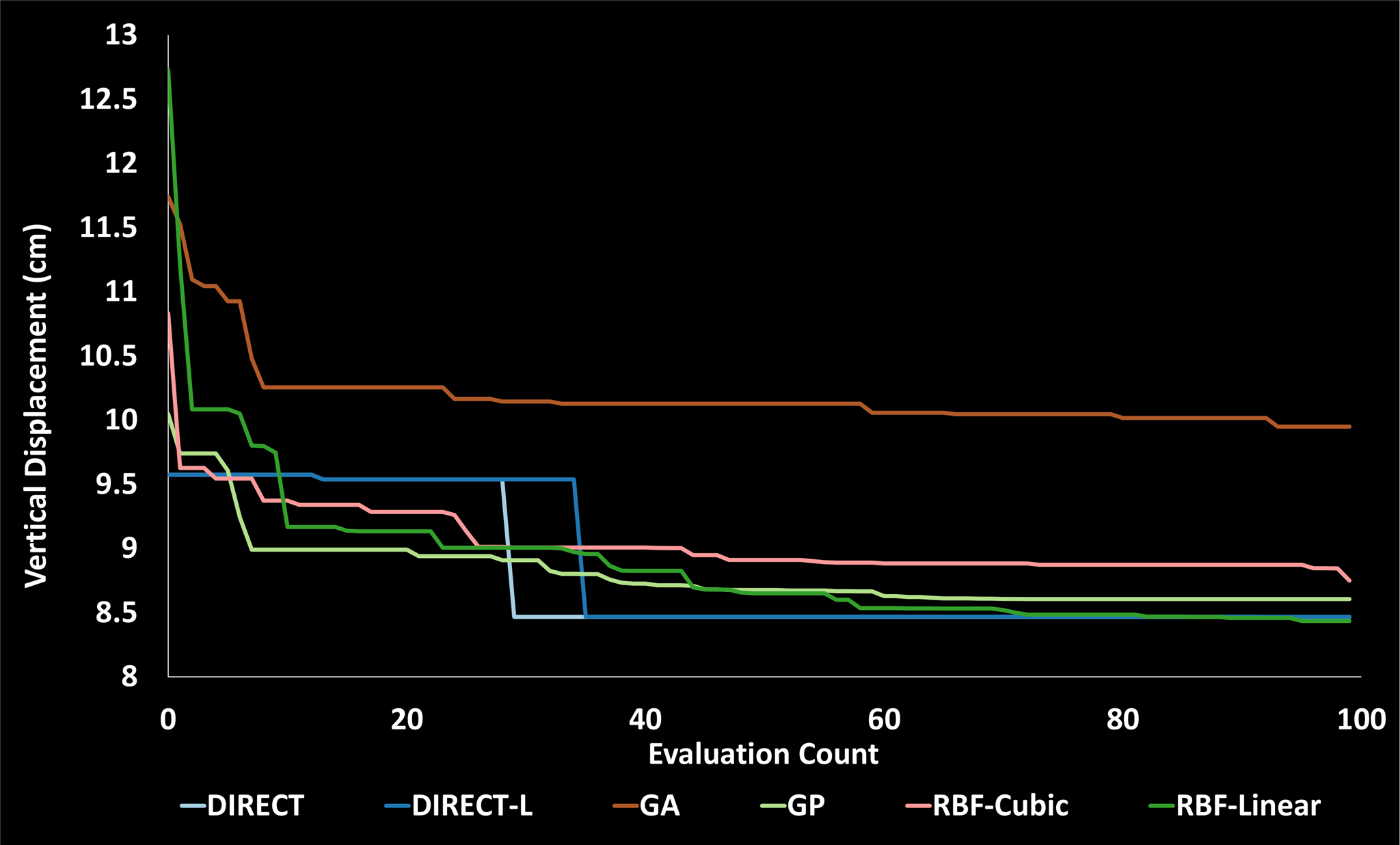 Conclusions
Using only Genetic Algorithms is not a good choice
Direct-search and Model-based methods achieve better results
Try to use several algorithms, instead of just one
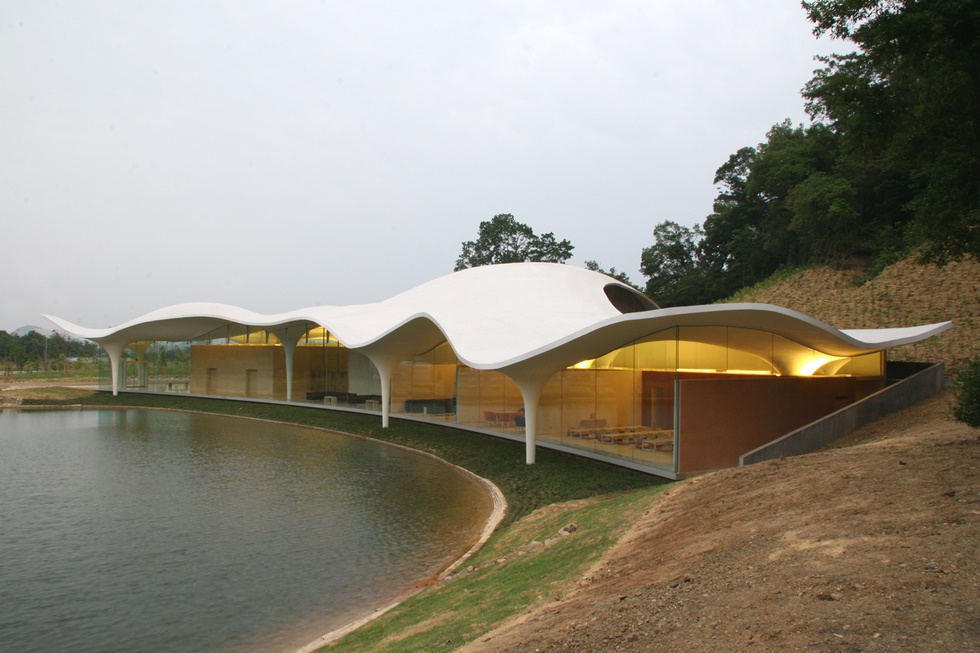 Future Work
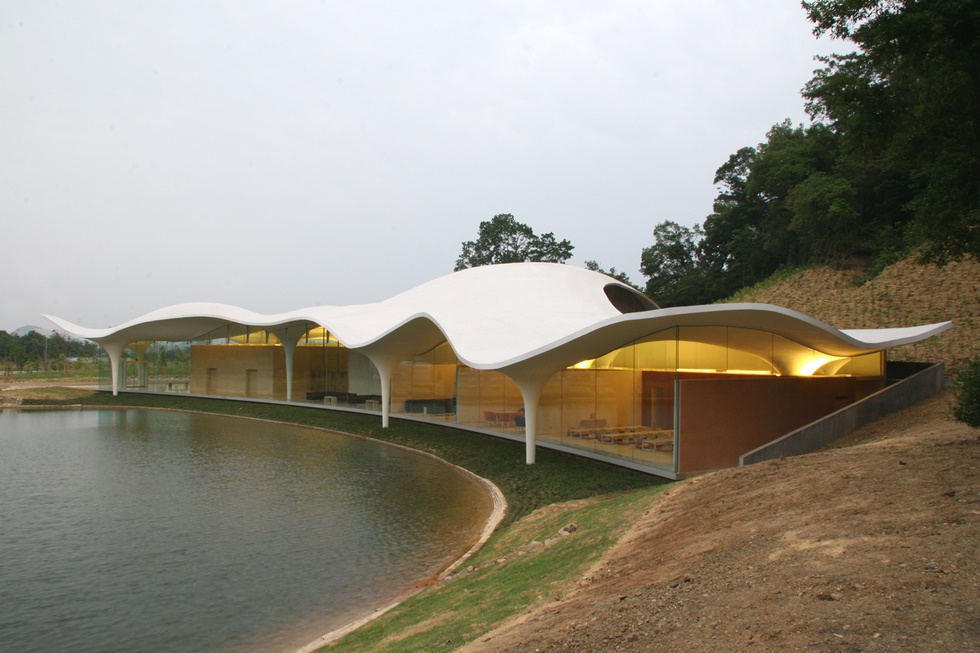 Future Work
Other optimization algorithms
Other case studies
Optimization framework
Optimization plugin
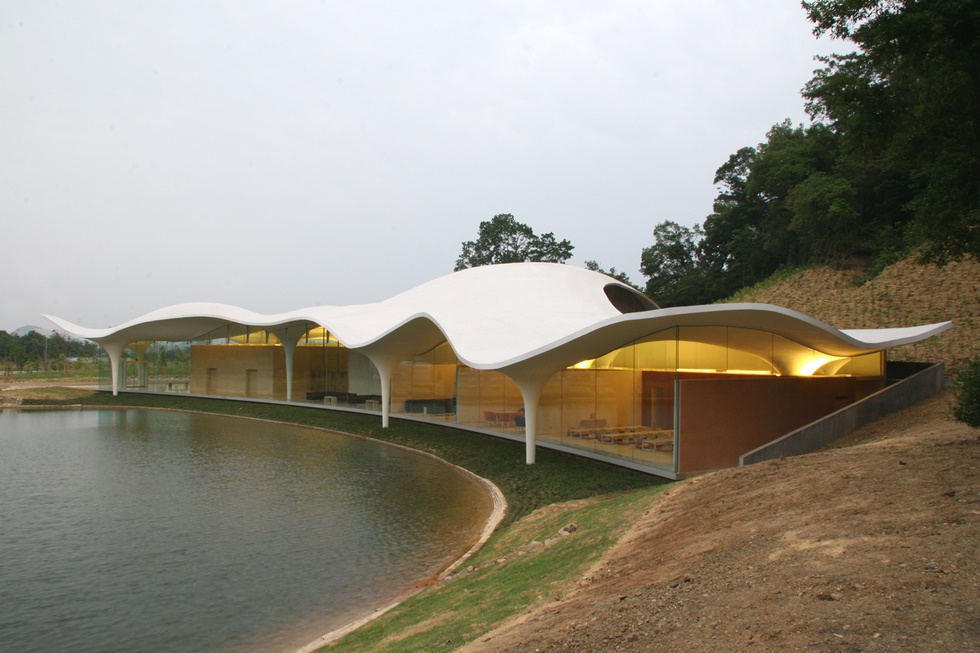 Thank You!
Questions?